Gestione del bambino in emergenza-urgenza
Dr. Francesco Mannelli
Obiettivi
Epidemiologia dell’arresto cardio-respiratorio nel bambino 
Riconoscimento precoce dell’insufficienza respiratoria e dello shock
Approccio strutturato al bambino in emergenza
Valutazione/intervento secondo la sequenza ABCDE 
Ruolo dei familiari nell’emergenza
Il bambino non è un adulto in miniatura
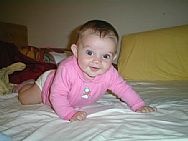 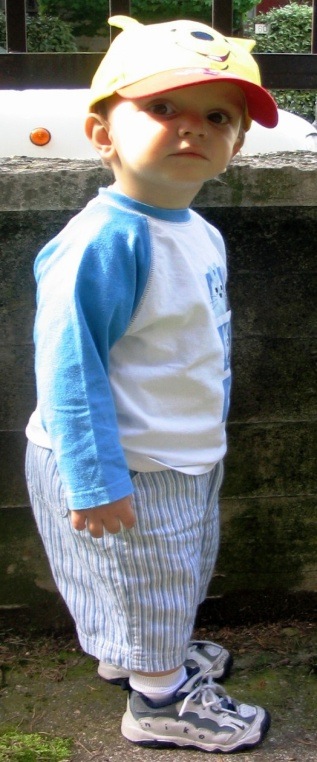 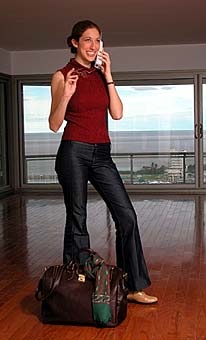 Anatomia
Fisiologia
Rapidità di evoluzione
	 dei quadri clinici
Psicologia
Lattante
< 1 anno
< 10 Kg
< 75 cm
Bambino
1 anno ➔ pubertà
Adulto
[Speaker Notes: The term "neonate" refers to infants in the first 28 days (month) of life.16 In AHA ECC and ILCOR publications, the term "newly born" refers specifically to the neonate in the first minutes to hours following birth. This term is used to
focus resuscitation knowledge and training on the time immediately after birth and during the first hours of life. Newly born is designed to emphasize those first hours of life, separate from the first month of life. The term "infant" includes the neonatal period and extends to the age of 1 year (12 months). For the purposes of these guidelines, the term "child” refers to the age group from 1 year to 8 years. 
Pediatric BLS and ALS interventions tend to blur at the margins of age because there is no single anatomic, physiological, or management characteristic that is consistently different in the infant versus the child versus the adult victim of cardiac arrest. Furthermore, new technologies such as AEDs and the availability of airway and vascular access adjuncts that can be implemented with a minimum of advanced training create the need to reexamine previous recommendations for therapies based on age.]
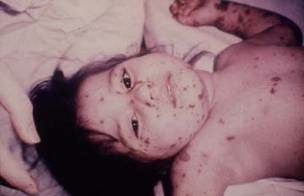 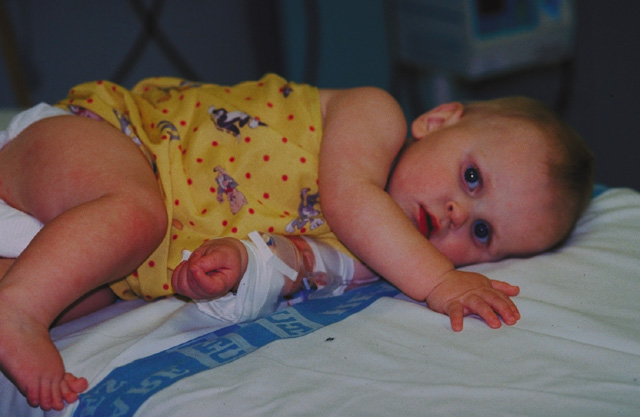 Gli eventi acuti che mettono in pericolo la vita del bambino sono molto vari
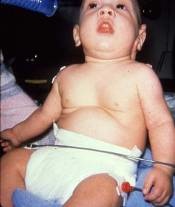 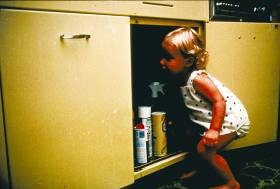 Cause più comuni di morte in età pediatrica
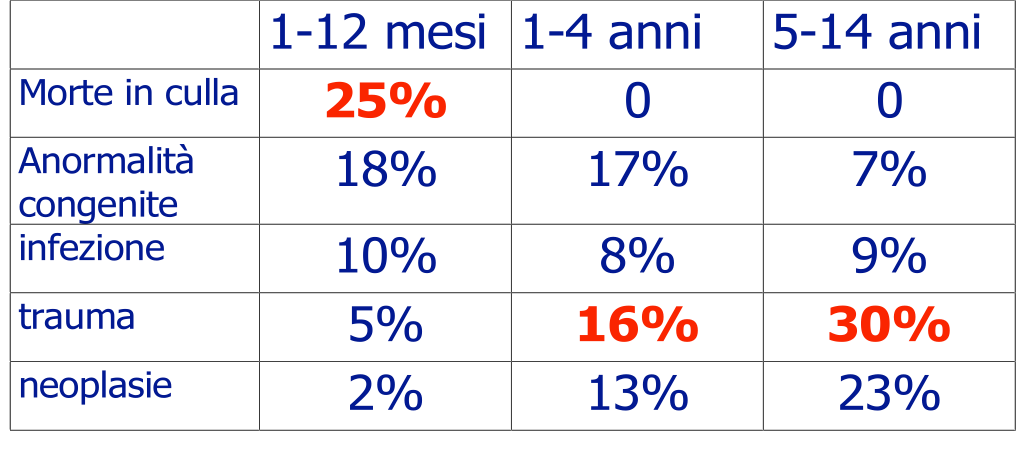 Eziologia dell’arresto cardiaco in età pediatrica
Arresto cardiaco secondario

		 Più frequente nel bambino rispetto all’adulto
Il miocardio si ferma per ipossia o ischemia secondarie ad altra causa
Il ritmo di arresto è di solito la bradicardia, che progredisce verso l’asistolia o PEA
L’ipossia è di solito presente all’inizio
La prognosi dipende dalla prevenzione e dalla tempestività delle manovre di RCP
Come si arriva all’arresto cardiaco ?
INSUFFICIENZA
INSUFFICIENZA
BRADICARDIA
DEPRESSIONE
MALDISTRIBUZIONE
PERDITA DI
MALATTIA
CIRCOLATORIA
RESPIRATORIA
FLUIDI
RESPIRATORIA
DEI FLUIDI
RESPIRATORIA
ARRESTO CARDIACO
convulsioni
emorragia
shock settico
corpo estraneo
avvelenamenti
gastroenterite
shock cardiogeno
croup
traumi cranici
ustione
anafilassi
asma
Arresto respiratorio: 
   assenza di respiro con attività cardiaca

Arresto cardiaco: 
   incoscienza, assenza di respiro e assenza di polso
“Pediatric Utstein Style”
Il fattore tempo è essenziale
> 50%
Sopravvivenza in caso di arresto respiratorio senza arresto cardiaco
Sopravvivenza in caso di arresto cardiaco
< 10%
Eziologia dell’arresto cardiaco in età pediatrica
Arresto cardiaco primario


Raro nel bambino (comune nell’adulto)
Esordio improvviso, imprevedibile (“collasso”)
Ritmi: 	FV (7-14%)
			TV senza polso (rara) 
Ipossia o acidosi non presenti nelle prime fasi ma successivi
La prognosi dipendente da defibrillazione precoce
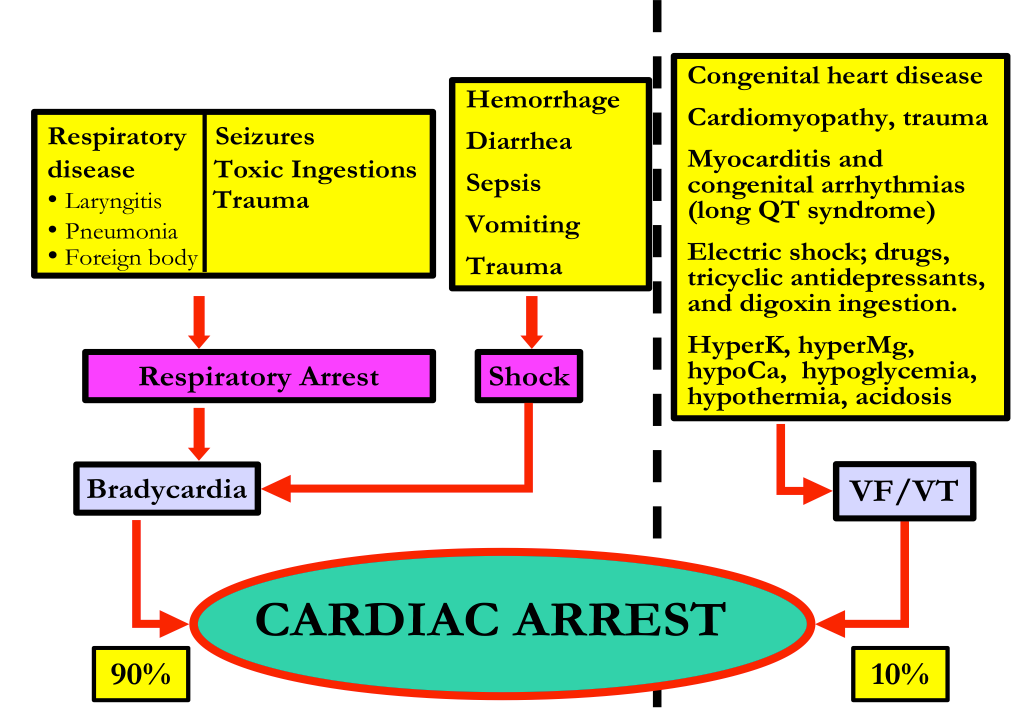 Cause di Arresto Cardiaco
potenzialmente reversibili
4 I’s

 Ipossia
 Ipovolemia
 Ipotermia
 Iper/Ipokalemia, 
  Ipoglicemia
  Idrogenioni (acidosi)
4 T’s

 Tamponamento cardiaco
 Tension pneumothorax
 Toxin/poisoning
 Tromboembolia
    (cardiaca e polmonare)
   Trauma
Scopi del supporto avanzato alle funzioni vitali in età pediatrica
Riconoscere precocemente i bambini a rischio di insufficienza 
      respiratoria e insufficienza di circolo (shock)

 Prevenire l’insufficienza cardiopolmonare

 Rianimare, stabilizzare e trasportare un bambino “compromesso”
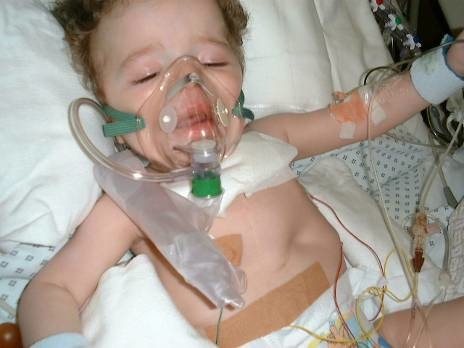 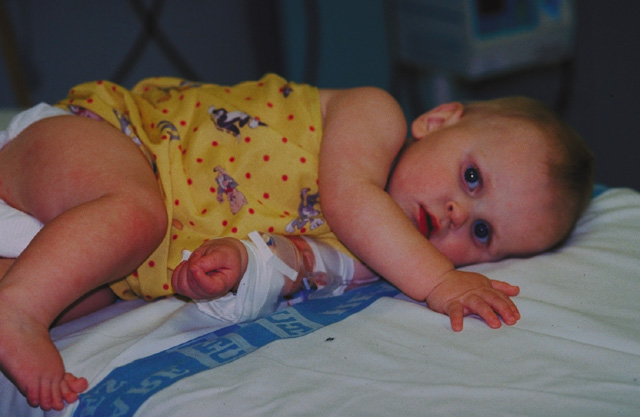 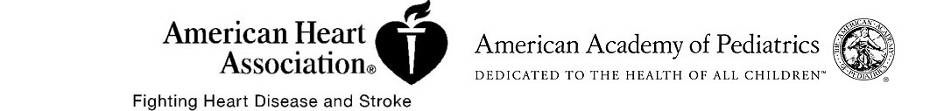 Linee guida internazionali di rianimazione

(ILCOR, ERC 2015).


www.erc.edu
www.ircouncil.it
A
B
C
ABC e fisiologia
ventilazione
Vie aeree
respiro
ossigenazione
circolazione
perfusione
Prima valutazione osservazionale:
 quick look
	(da eseguire in 30’’ senza contatto)

"BBB”

 [Behaviour - Breathing - Body colour]
Behaviour (Comportamento)

valutazione del tono muscolare e dello stato mentale 
(adeguatezza delle funzioni respiratoria, circolatoria e cerebrale)


assenza di movimento spontaneo, incapacità di stare seduto o in piedi;
postura anormale, preferenza per la posizione seduta;
presenta convulsioni, movimenti anormali 
diminuita attenzione o interazione; nessuna resistenza alla visita; 
il bambino è inconsolabile, impossibile da confortare;
ha pianto debole; linguaggio anormale per l'età;
Breathing (Respirazione)

Descrive lo stato delle vie respiratorie del bambino, in particolare il grado con cui il bambino deve lavorare per ossigenare e ventilare.
Rumori respiratori: russamento, voce attutita o rauca, stridore, gemito, fischio
Retrazioni: sopraclavicolare, intercostale o sottosternale; movimento alternante della testa
Dilatazione delle narici all'inspirazione
Body colour (Colorito corporeo )
 
Descrive la funzione circolatoria del bambino, soprattutto in termini di perfusione della pelle.
Pallore: cute o mucose bianche o pallide
Marezzatura: chiazze di diverso colore della pelle a causa di vari gradi di vasocostrizione
Cianosi: colorazione bluastra della cute e delle mucose
Valutazione primaria: ABCDE
Rapida valutazione e supporto cardiopolmonare
Airway:	       vie aeree (e collare cervicale)
Breathing:    respirazione + ossigeno
Circulation:  circolo (e controllo delle emorragie)
Disability:   rapida valutazione stato di coscienza
Exposure:   esposizione del paziente e controllo temperatura
Family:	   ruolo dei genitori
B
Modalità di valutazione
irway
A
reathing
C
xpose
Quick look

BBB
+
irculation
E
D
isability
Il ciclo: valutazione/decisione/azione
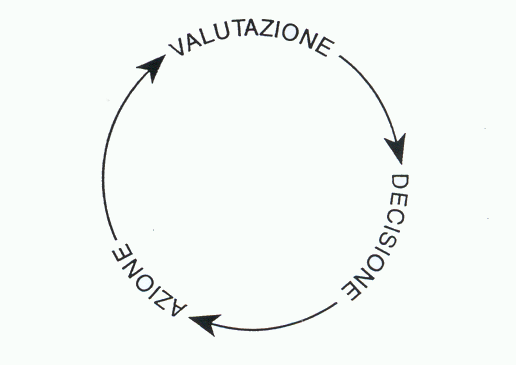 3 domande
A: Vie Aeree (Airway)
P A O
Guardo Ascolto e Sento (GAS) l’ingresso di aria
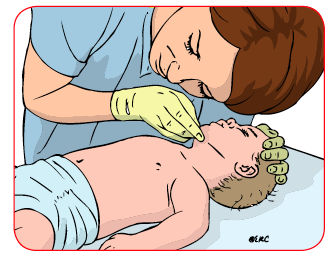 Pervie e sicure
  A rischio
  Ostruite
Il movimento del torace non garantisce che
 le vie aeree siano pervie
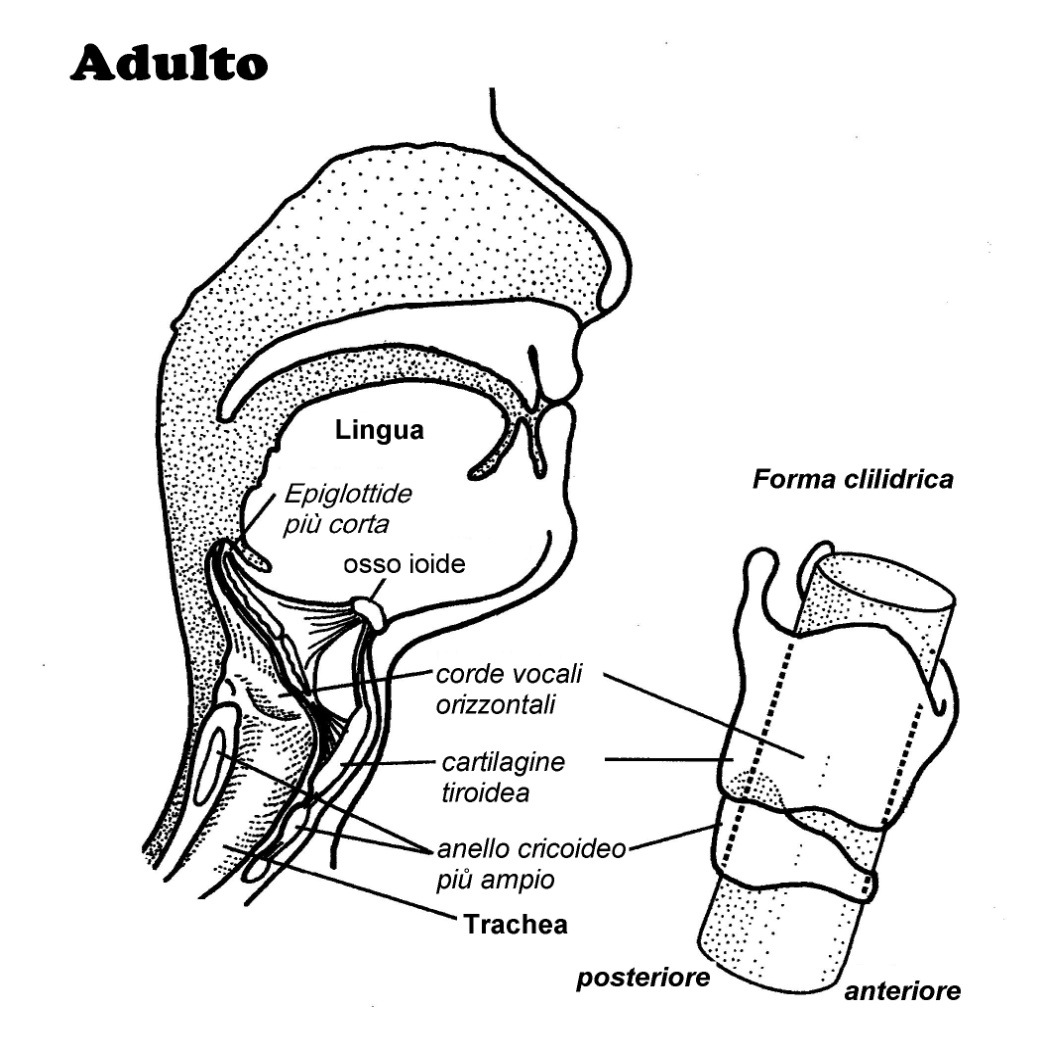 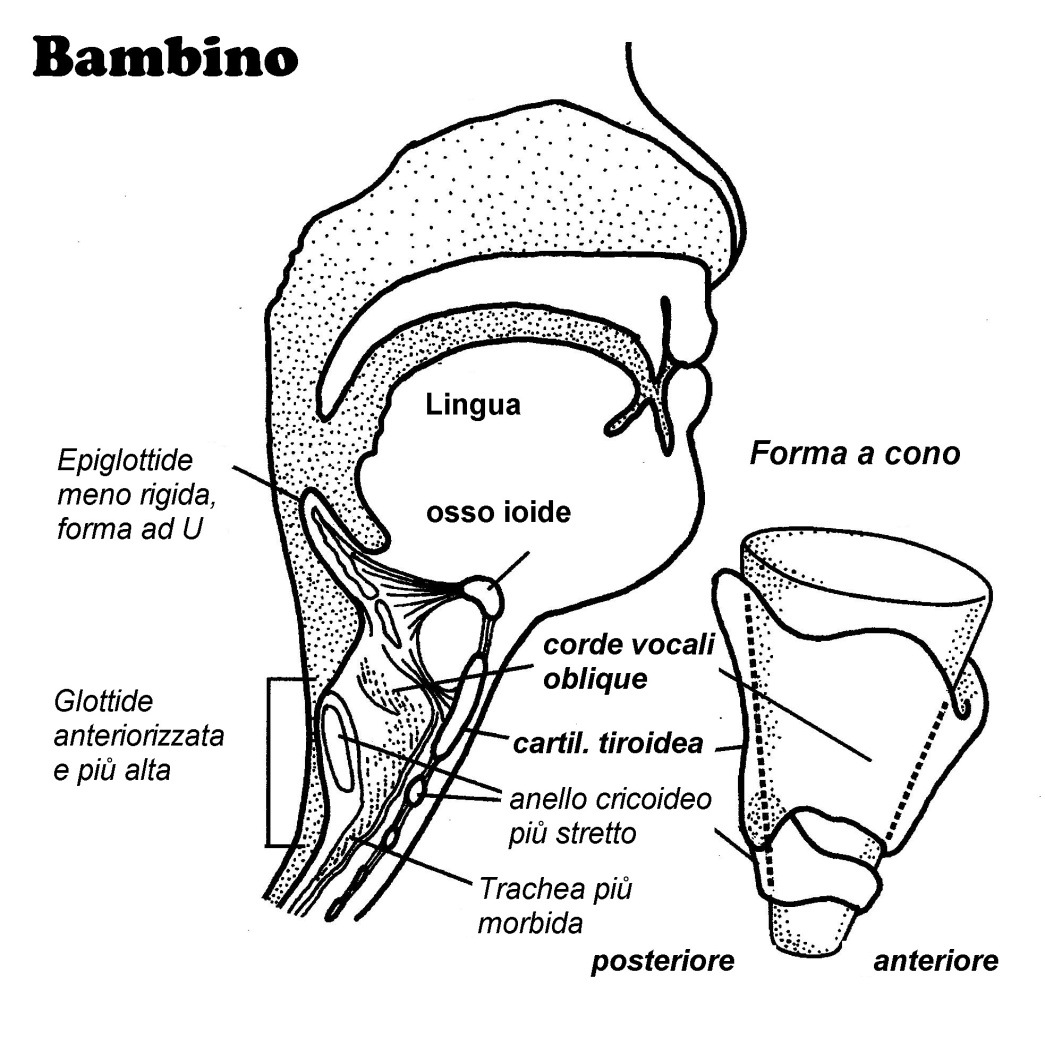 Differenze anatomiche vie aeree
Respirazione nasale
Ipertrofia adenoidea
Ipertrofia tonsillare
Cono ipoglottico = punto più stretto 
delle alte vie aeree del bambino (misura del tubo ET)
Differenze anatomiche delle vie aeree
Orifizio laringeo
giovane adulto
lattante
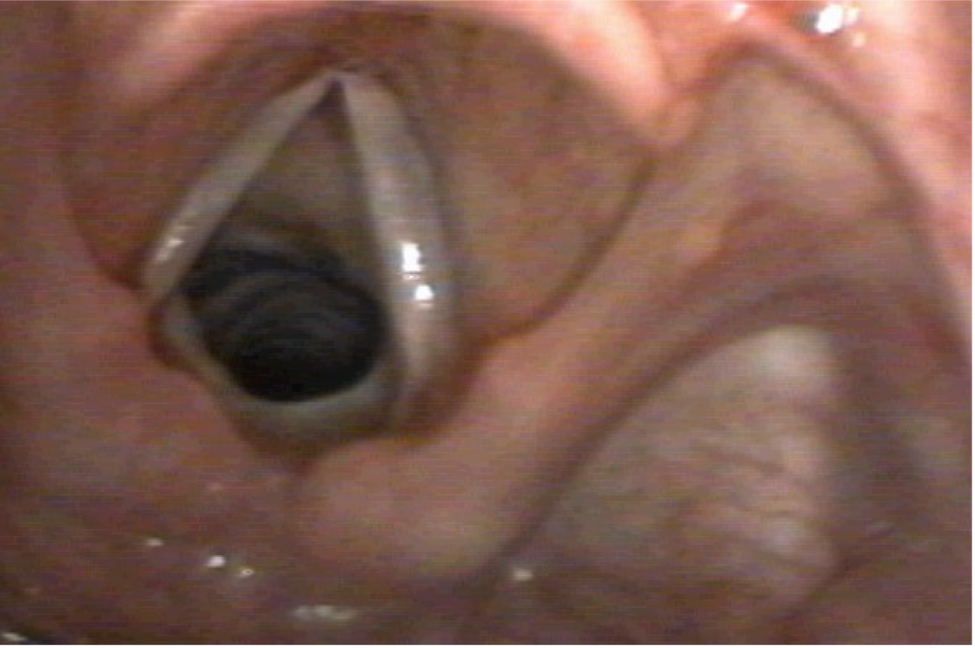 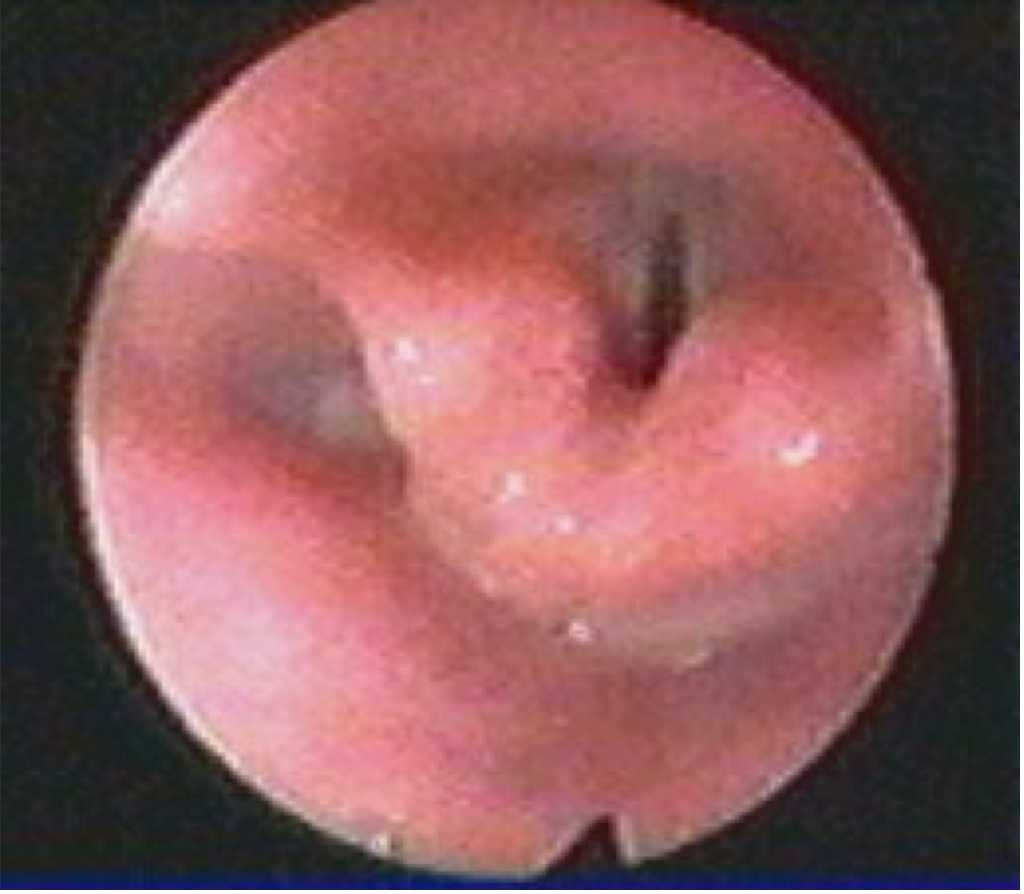 Ostruzione provocata dall’ipotonia in paziente incosciente



Ostruzione provocata
dall’iperestensione




Posizione”sniffing” che permette l’ottimale apertura delle vie aeree
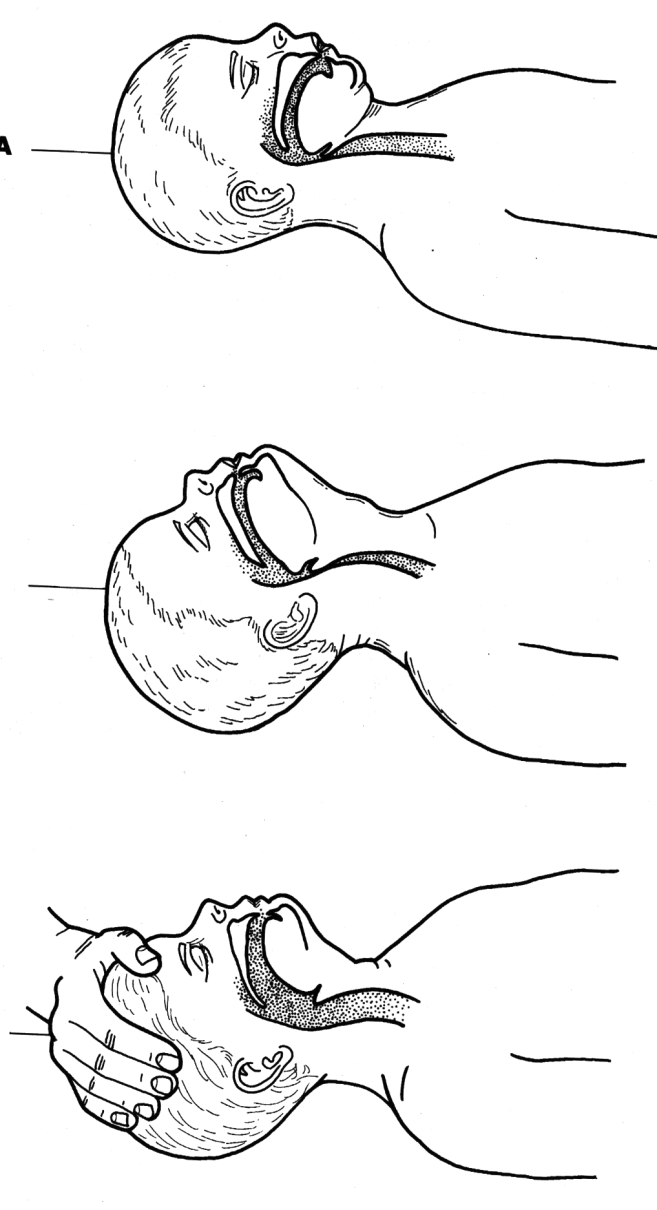 Nel sospetto di trauma spinale
trazione del mento, sublussazione della mandibola
Non iperestendere il capo !
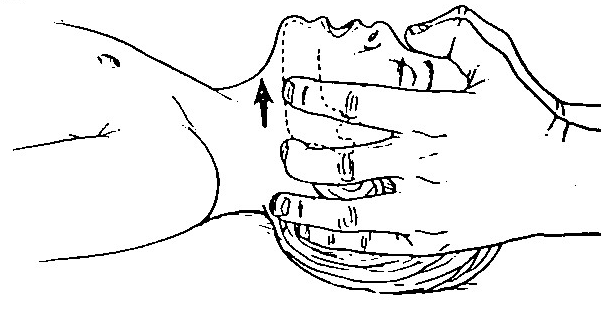 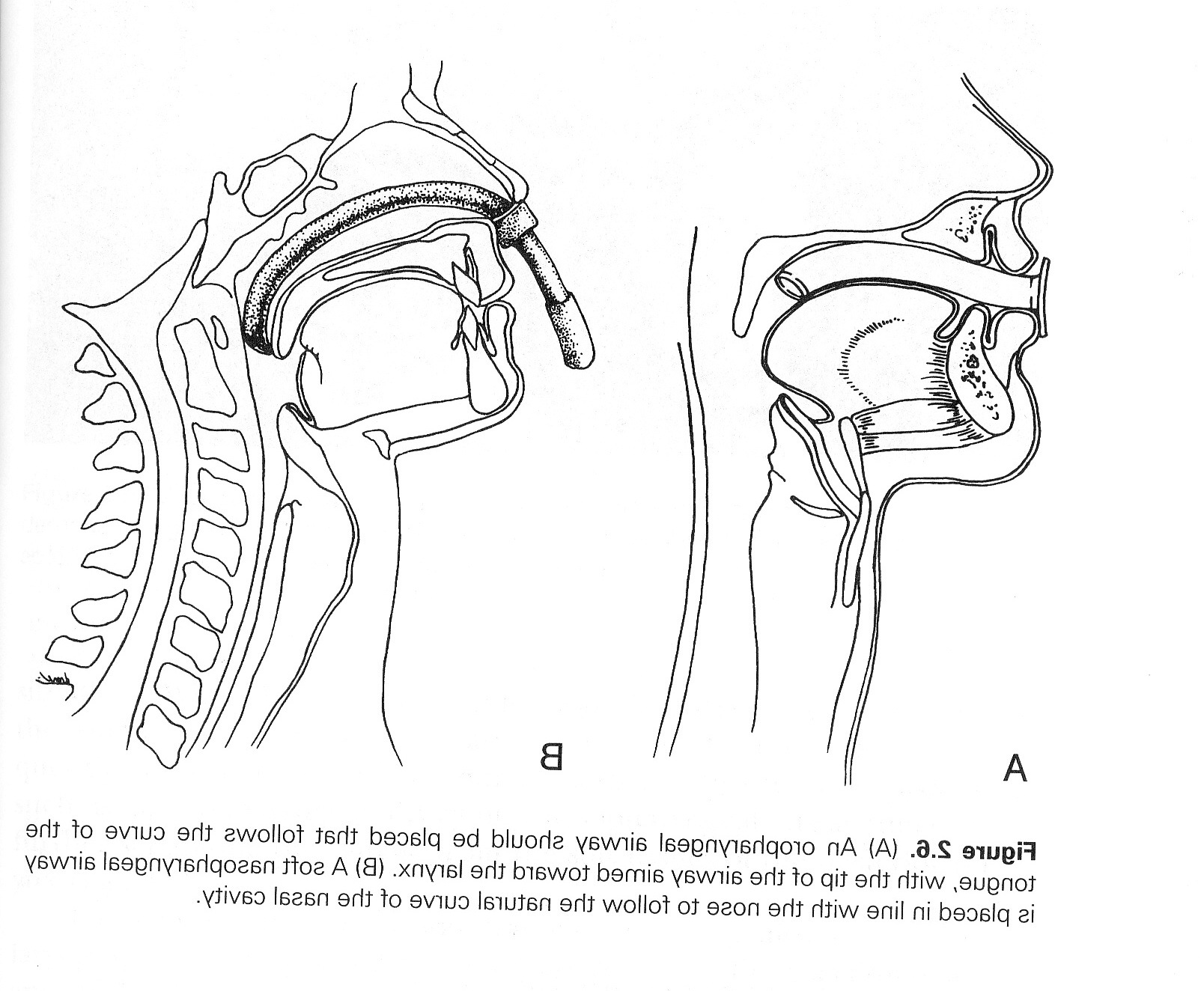 Cannula nasale
Cannula oro-faringea
Airway
Cannula orofaringea: posizionamento
Abbassalingua 
o lama laringoscopio
inserimento senza rotazione in visualizzazione diretta
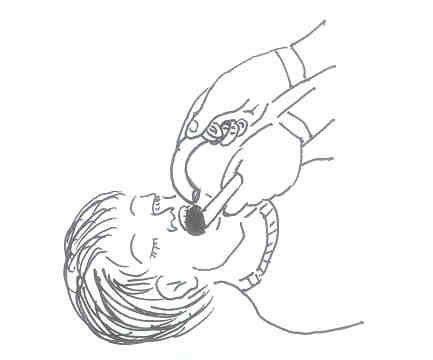 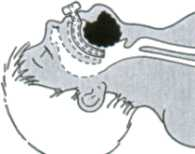 Motivi:

 Ridurre rischio di danno al palato
 Evitare ostruzione vie aeree da spostamento posteriore lingua
Airway
Cannula orofaringea: posizionamento e misura
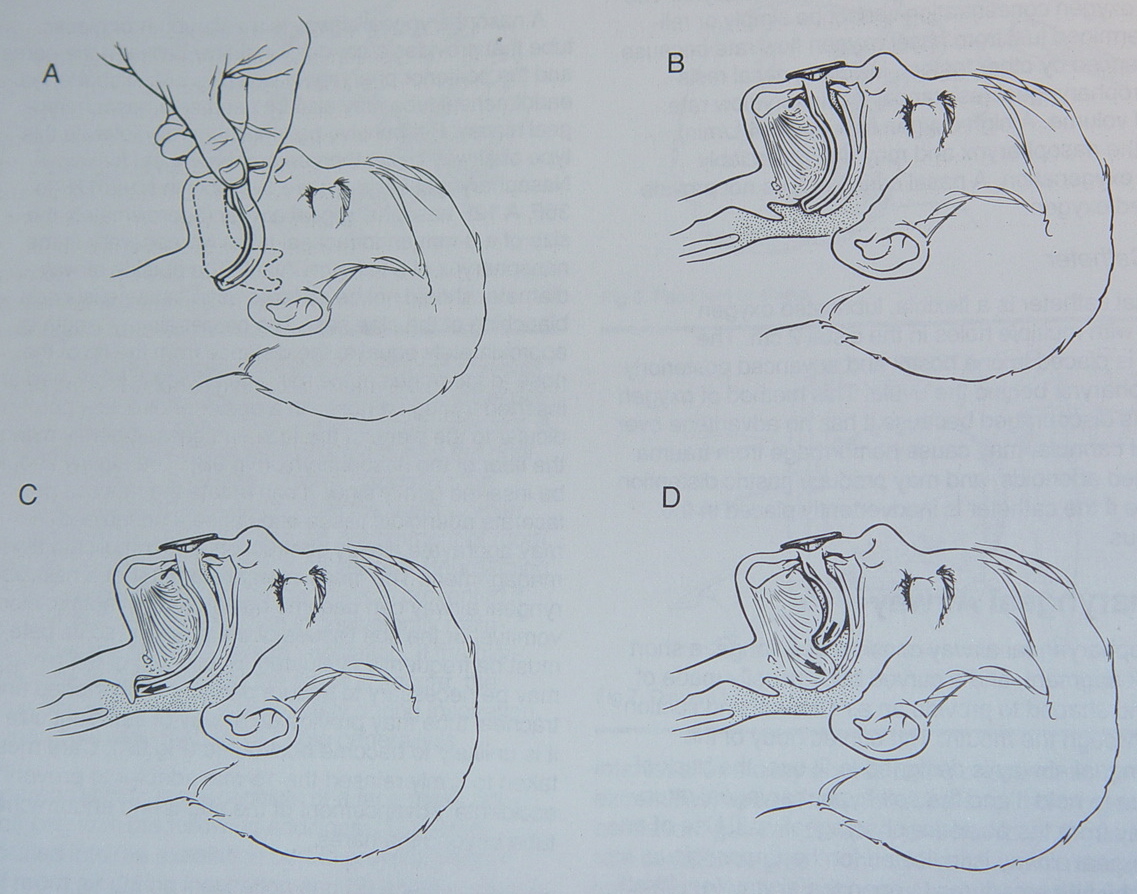 4 domande
B: Respirazione (Breathing)
FR + L V O
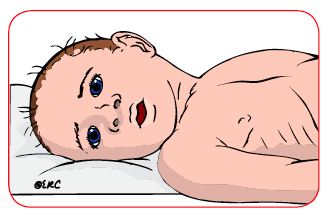 Frequenza Respiratoria
 Lavoro respiratorio 
 Volume corrente
 Ossimetria / Colorito della cute
Differenze anatomiche e funzionali vie aeree
 rischio ostruzione 
    lavoro respiratorio
Vie Aeree di diametro più piccolo   
  resistenze al flusso
               R = 1/r 4
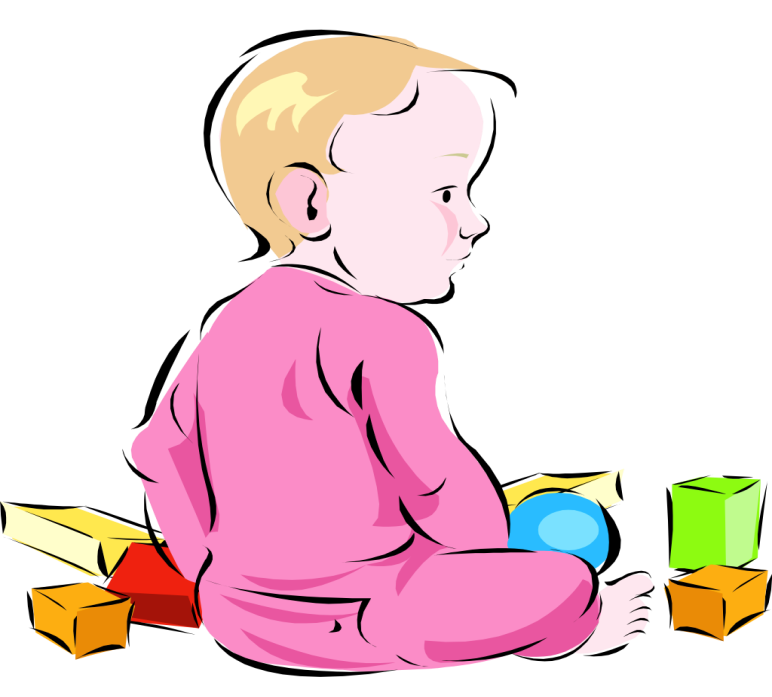 FLOGOSI,  EDEMA  =
   resistenze vie aeree
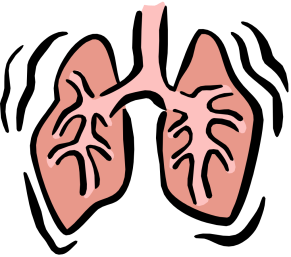 Lattante e bambino < 10 anni
Coste e sterno cartilaginei  
 ( compliance toracica)
Retrazioni toraciche 
 capacità vitale
Differenze anatomiche e funzionali vie aeree
 capacità vitale e 
“riserva respiratoria”
inserzione orizzontale delle coste
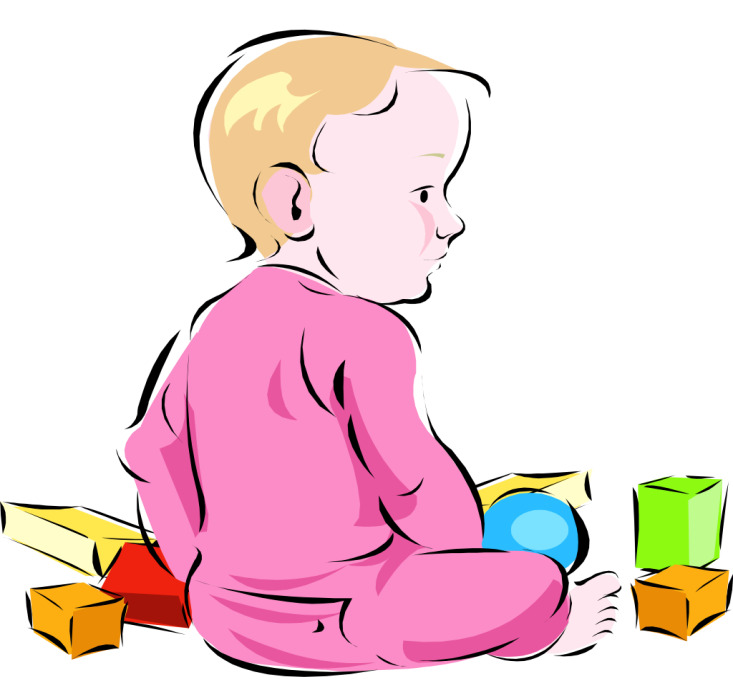  rischio di AFFATICAMENTO RESPIRATORIO
muscoli intercostali poco sviluppati
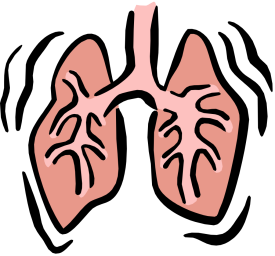 minore curvatura diaframma  
e scarsa resistenza fibre muscolari
Lattante e bambino < 10 anni
Meno alveoli = 
 superficie per scambi gassosi
Frequenza respiratoria
>30 giorni
5 anni
ETA’
14 anni
FR
30
20
14
X5
X5
FC
130
100
70
Ma varia anche con età, agitazione, dolore, febbre... 
Tachipnea senza distress: ad es. acidosi, shock…
Monitorare le variazioni nel tempo!
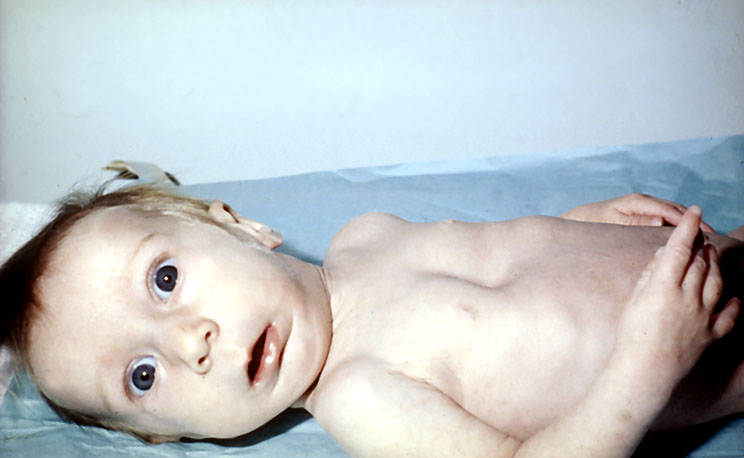 Lavoro Respiratorio
Tachipnea
Rientramenti
Muscoli accessori resp.
Movimento paradosso della testa
Alitamento pinne nasali
Rumori respiratori
Agitazione
Segni di esaurimento
Rumori respiratori
Stridore (Inspiratorio): Ostruzione extra-toracica 

Sibili (Espiratorio): Ostruzione intra-toracica
 
Gemito (Espiratorio): Tentativo di aumentare il volume fine-espiratorio (PEEP)
Volume Corrente
Guardo, Ascolto, Sento:

-  L’ampiezza delle escursioni del torace
Auscultazione (anche alle basi polmonari): l’ingresso d’aria, i rumori respiratori 
Confrontare entrambi i lati: simmetrici?
Ossigenazione
Utilizzare il pulsossimetro

 Qual è la FiO2 necessaria a mantenere un’ossigenazione adeguata?
Segni di insufficienza respiratoria
Tachipnea
 Rientramenti (giugulo, torace)
 Alitamento pinne nasali
 Gemito o lamento espiratorio
 Uso muscoli accessori

 Bradipnea
 Ridotta espansione toracica
 Ridotto ingresso d’aria all’auscultazione 
 Respiro paradosso
 Aumento escursione addominale
 Rumori respiratori
Aumento lavoro respiratorio
Inefficacia respirazione
Insufficienza respiratoria
Compensata
Aumento lavoro respiratorio
Ossigenazione e ventilazione adeguate
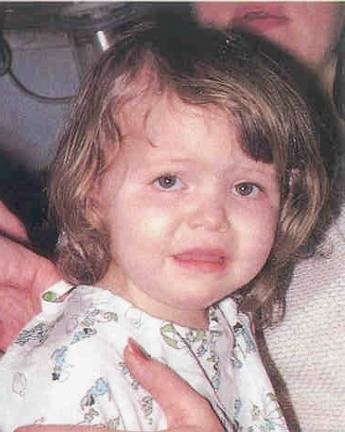 Testo
Bambino stabile
“a rischio” di scompenso
Insufficienza respiratoria
Bambino compromesso
RISCHIO DI ARRESTO RESPIRATORIO e CARDIACO IMMINENTI
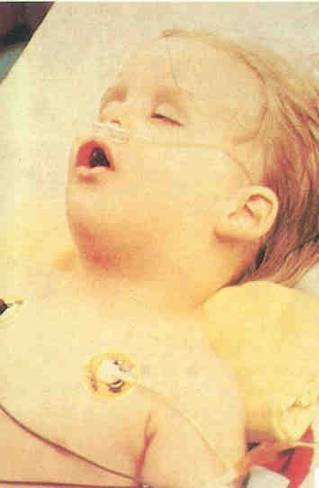 Scompensata
Segni di esaurimento respiratorio, 
ossigenazione e ventilazione inadeguate
Ipossia, ipercapnia, acidosi
Segni di insufficienza respiratoria
Effetti dell’insufficienza respiratoria su altri organi

 Alterazioni neurologiche:
 ● agitazione, irrequietezza 
 ● letargia
● perdita coscienza
●   apnee

Tachicardia, Bradicardia

Colorito: pallore, cianosi

Desaturazione (ossimetria transcutanea)
Rivalutare
Roseo,
Vigile, tono normale  
FR > 40/m
Gemito
Alitamento nasale
Rientramenti toracici 
Stridore a riposo
Ossigeno
Postura preferita  
Evitare agitazione
Eventuale terapia specifica
Insufficienza respiratoria compensata
 Rischio di rapida compromissione delle
 funzioni vitali
Gestione avanzata dell’insufficienza respiratoria
Valutazione primaria A-B
Rivalutare
Valutazione C-D-E
Valutazione secondaria
Terapie specifiche
Pallone e maschera + ossigeno
MIGLIORA
PEGGIORA o resta stabile
Intubazione Tracheale
TRATTAMENTO TEMPESTIVO 
     CONDIZIONI D’EMERGENZA
- PNX iperteso
- manovre disostruzione di corpo estraneo
- critirotomia d’urgenza
Interventi iniziali sulla respirazione:  A + B
Ossigeno

 Vie Aeree	
     Posizionamento 
     Cannula orofaringea (misure)
     Cannula Nasofaringea
         
 Respirazione
     Maschera e pallone Ambu (Bag-Valve Mask)
     Maschera Laringea (LMA) (misure)
     Intubazione (misure TET)

 Farmaci (broncodilatanti - adrenalina)
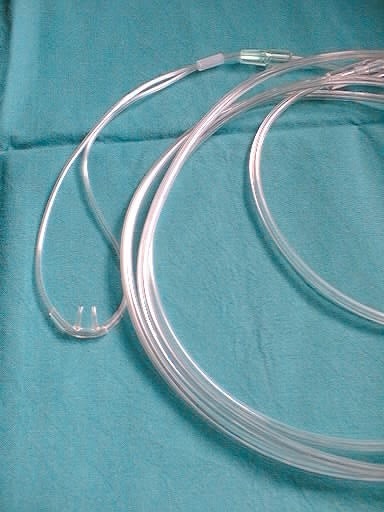 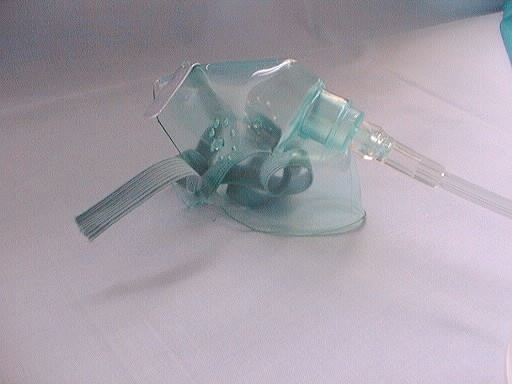 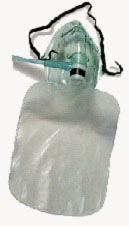 L’ossigeno somministrato in emergenza sempre umidificato
per prevenire che secrezioni broncopolmonari più dense e secche ostruiscano le vie aeree
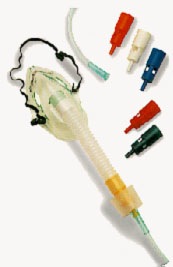 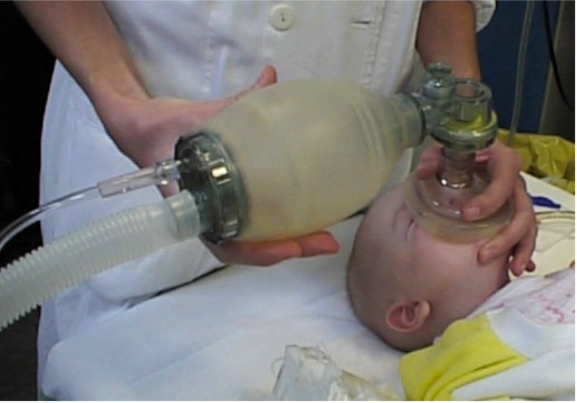 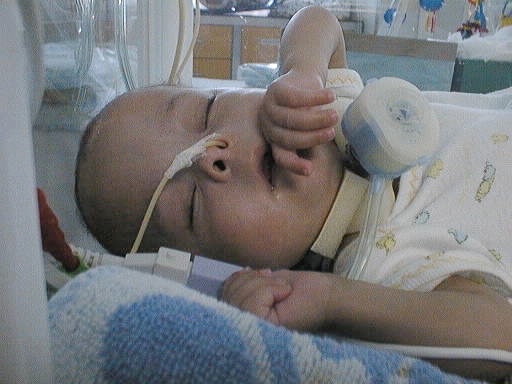 Per somministrare O2 utilizzare i mezzi


  più adatti al paziente 

  che forniscano la quantità
        di O2 necessaria
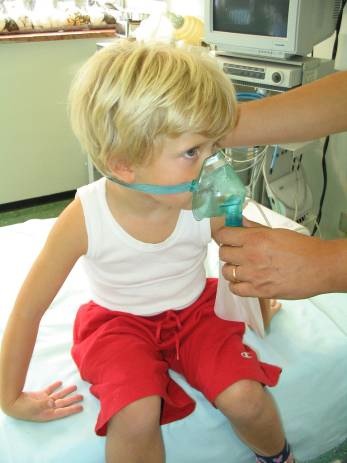 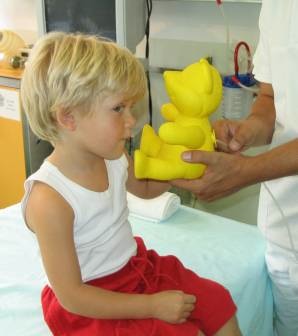 Breathing
	
Ventilazione con pallone e maschera
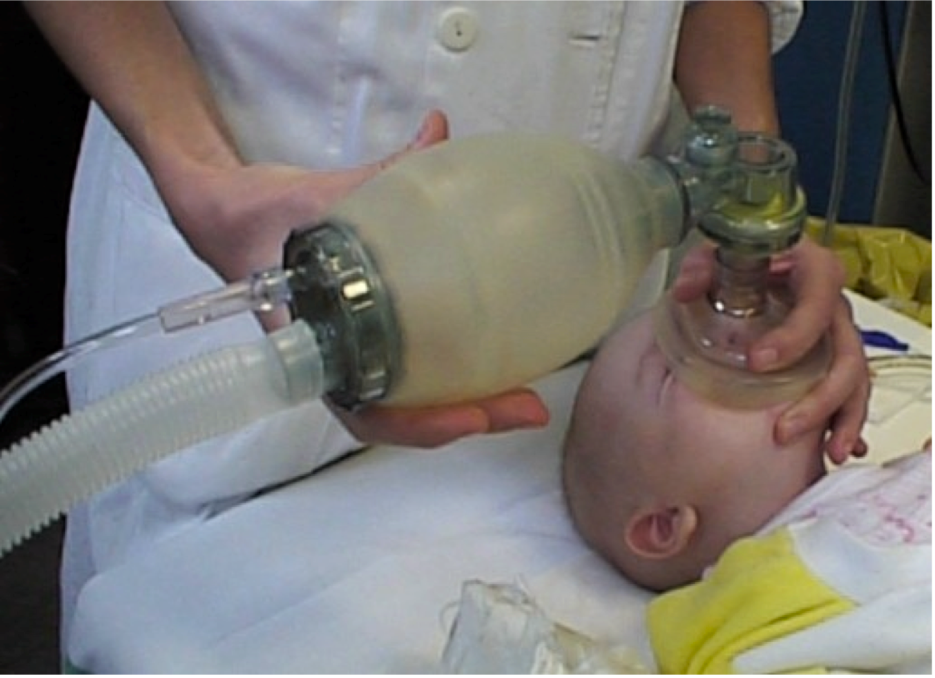 In situazioni di emergenza:

migliore controllo della  ventilazione

maggiore confidenza tra gli operatori
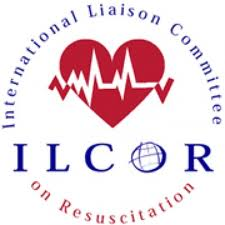 Linee guida ILCOR – ERC 2015
Breathing	
Ventilazione con pallone e maschera
Indicazioni:

 di scelta per sostegno ventilazione in fase iniziali rianimazione
Verifica efficacia ventilazione:

 adeguata espansione toracica
 miglioramento dei parametri vitali 
             (colorito, saturazione, FC)
 auscultazione torace
 saturazione ossigeno transcutanea
 non distensione gastrica
“Ogni sanitario a contatto con bambini 
deve saperla attuare efficacemente”
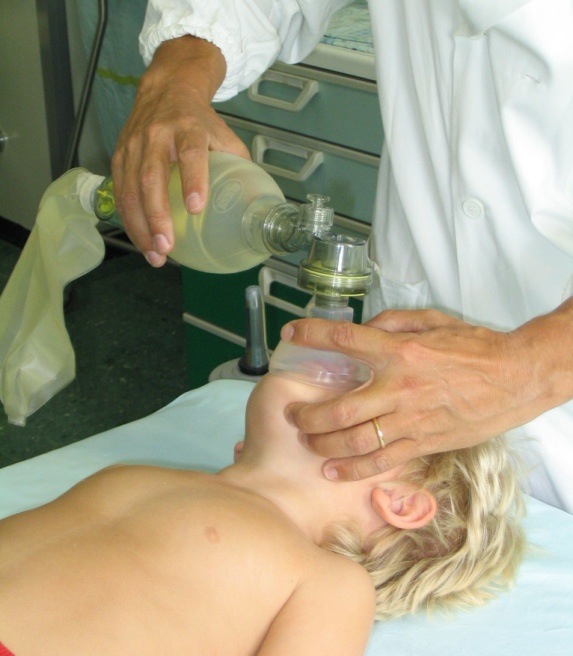 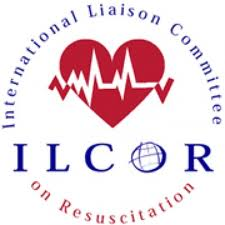 Linee guida ILCOR – ERC 2015
Breathing	
Ventilazione con pallone e maschera
Se ventilazione inefficace:
A
L
P
E
S
- modifica posizione del capo
- verifica aderenza della maschera
- controlla presenza di secrezioni
- considera cannula oro-faringea
- sondino orogastrico
Breathing	
Maschera laringea
Utilizzo accettabile da parte di personale addestrato
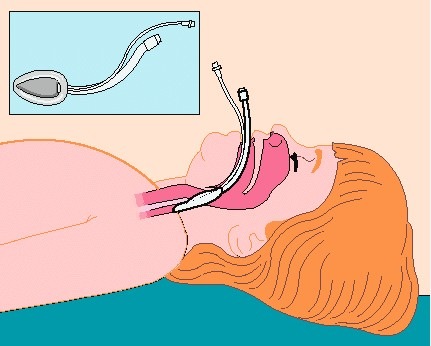 Indicazioni:

 Ostruzione per malformazioni alte vie aeree
 Paziente incosciente
Problemi:
 Non protegge da inalazione
 Mancanza di studi nel bambino in arresto cardiaco
 Rischio dislocazione durante il trasporto
 Non utilizzabile per ventilazione prolungata o ad elevata pressione
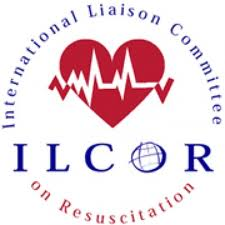 Linee guida ILCOR – ERC 2015
Use of the LMA is associated with a higher incidence of complications in small children compared with adults
Breathing	
Maschera laringea
VANTAGGI
Rispetto alla ventilazione in maschera:
 miglior controllo delle vie aeree
 ventilazione più adeguata
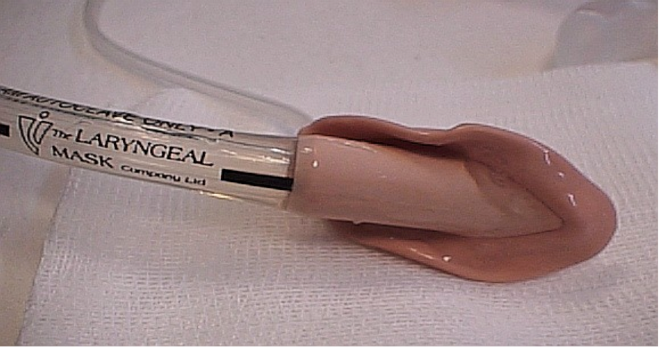 Rispetto al tubo tracheale:
 meno invasiva
 non necessario l’uso di farmaci
 insegnamento tecnica posizionamento più facile
Breathing	
Intubazione tracheale
In emergenza: via orotracheale
Anatomia del bambino differente da quella dell’adulto 
	 necessità addestramento specifico operatori

 Misura tubo e profondità

 Tubi cuffiati nel bambino

 Importanza ETCO2 per CONFERMA E 	     		MONITORAGGIO POSIZIONE tubo tracheale

 Peggioramento clinico paziente intubato : 
  	sequenza DOPES
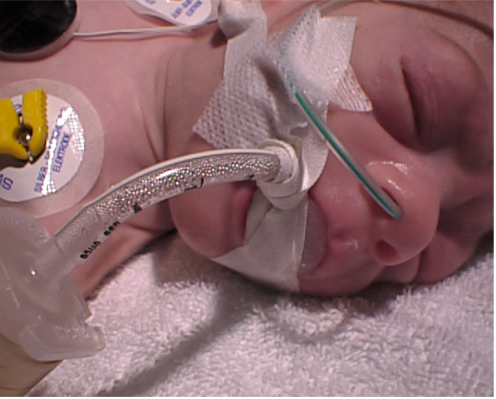 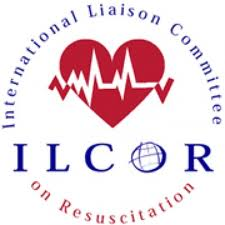 Linee guida ILCOR – ERC 2015
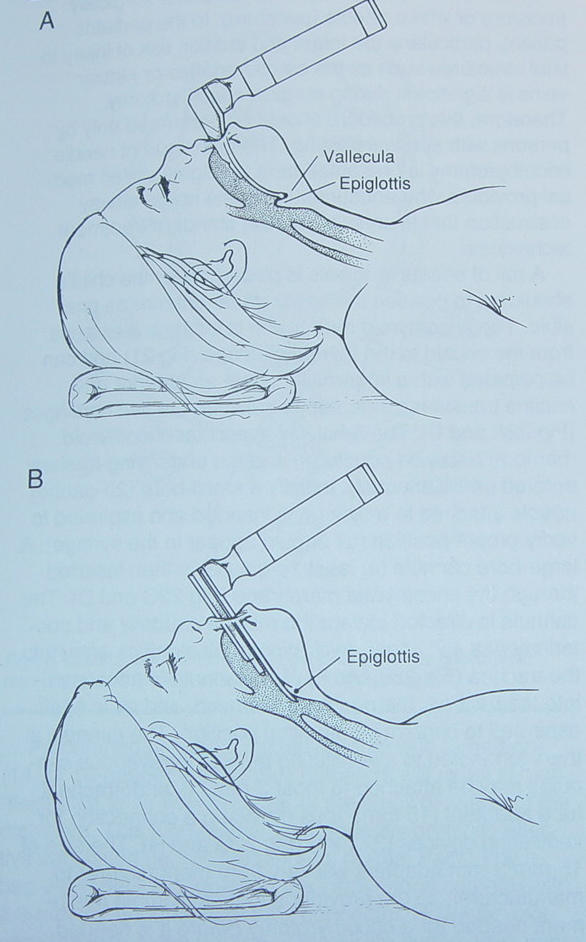 Laringoscopio
Lama curva





Lama retta (preferibile nei 
	bambini molto piccoli)
Breathing	
Intubazione tracheale
Misura del tubo endotracheale
Neonato:	2.5     (Peso < 1000 g.)
		3.0	(Peso 1000-2000 g.)
		3.5     (Peso > 2000 g.)
Lattanti e bambini:
diametro tubo ET =   età (anni)   + 4  (3,5 se cuffiato)
          			           4
Profondità  inserzione tubo orotracheale:

                    lunghezza (cm) = diametro tubo (mm) x 3
Rischi:  ischemia e stenosi laringea post-intubazione
Breathing	
Intubazione tracheale
Uso di Tubi cuffiati nel bambino
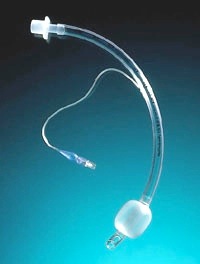 Indicazioni (ambiente intra-ospedaliero):
Scarsa compliance polmonare
Elevate resistenze vie aeree
Sfiato importante attorno al tubo
Attenzione:

 Misura tubo adeguata all’età
 Profondità adeguata (evitare posizione cuffia su anello cricoideo)
 Pressione di inflazione cuffia non eccessiva (< 20 mmH2O)
 Verifica continua posizione tubo ed inflazione cuffia
Linee guida ILCOR – ERC 2015
Breathing	
Intubazione tracheale
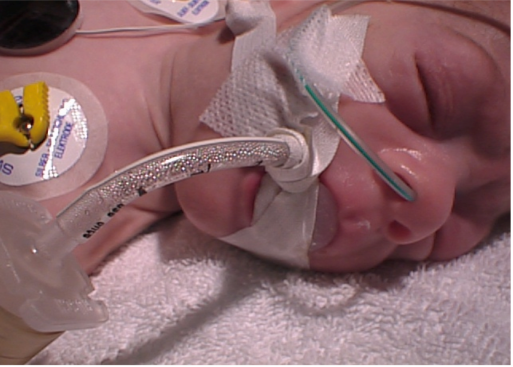 Indicazioni (1)

Apnea
Insufficienza muscoli respiratori (mal. neuromuscolari)
Esaurimento muscoli respiratori (aumentato lavoro)
Ostruzione vie aeree superiori
Assenza riflessi di protezione delle vie aeree (rischio inalazione)
Glasgow Come Score < 8
Breathing	
Intubazione tracheale
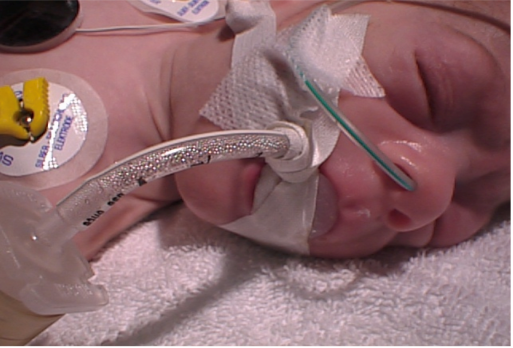 Indicazioni (2)

Necessità di pressione positiva di fine espirio (PEEP), FiO2 e pressioni    elevate per ottenere una adeguata ossigenazione 
Necessità di aspirazione tracheale
Trasporto su lunghe distanze
Arresto cardiorespiratorio
Ventilazione con pallone  e maschera non efficace
Breathing 
Monitoraggio ventilazione in paziente intubato
End-Tidal CO2 
Raccomandata per la conferma della posizione del tubo in tutte le situazioni, con paziente non in arresto o durante RCP efficace
Con sensore colorimetrico o capnometro (colorimetrico forse meno attendibile in trasporti lunghi)
Utile in bambini > 2 Kg 
Rapida identificazione dislocazione tubo in esofago 
Non evidenzia dislocazione tubo verso il basso
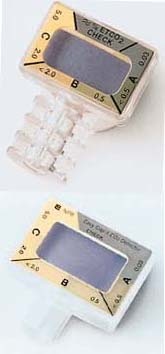 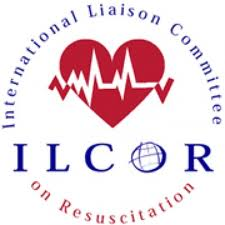 Linee guida ILCOR – ERC 2015
Breathing
Peggioramento di paziente intubato: cause
Dislocamento del tubo ET:
 	bronco principale dx 	    Ritirare il tubo ET
 	esofago		   	    Togliere, riposizionare
Ostruzione del tubo ET	   Aspirare o Sostituire

Pneumotorace		    Drenare in emergenza

Equipaggiamento difettoso   Sostituire, riparare
Stomaco pieno d’aria   	    Svuotamento, sondino orogastrico
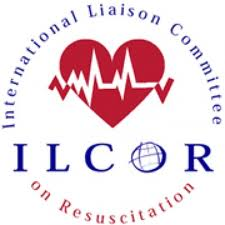 Linee guida ILCOR – ERC 2015
Breathing
Trattamento tempestivo condizioni d’emergenza
 Drenaggio PNX iperteso
 Manovre disostruzione corpo estraneo
 Cricotirotomia d’urgenza
Pressione
arteriosa
Postcarico
Precarico
Contrattilità
Gittata sistolica
Frequenza
cardiaca
Resistenze vascolari sistemiche
Gittata cardiaca
Parametri determinanti della circolazione
Possono essere misurati direttamente
Possono essere valutati indirettamente
5 domande
C: Circolazione
FC + 4 P
frequenza cardiaca
 polsi centrali e periferici
 perfusione degli organi
   - cute  (colorito, temperatura, riempimento capillare)
   -  SNC
   - rene
 pressione arteriosa
 precarico (palpazione addome e turgore giugulari)
(frequenza respiratoria)
Frequenza cardiaca
Valori anormali ~ insufficienza cardiaca (precoce)
Ma varia anche con età, agitazione, dolore, temperatura
Monitorare le variazioni nel tempo!
Valutazione del Polso
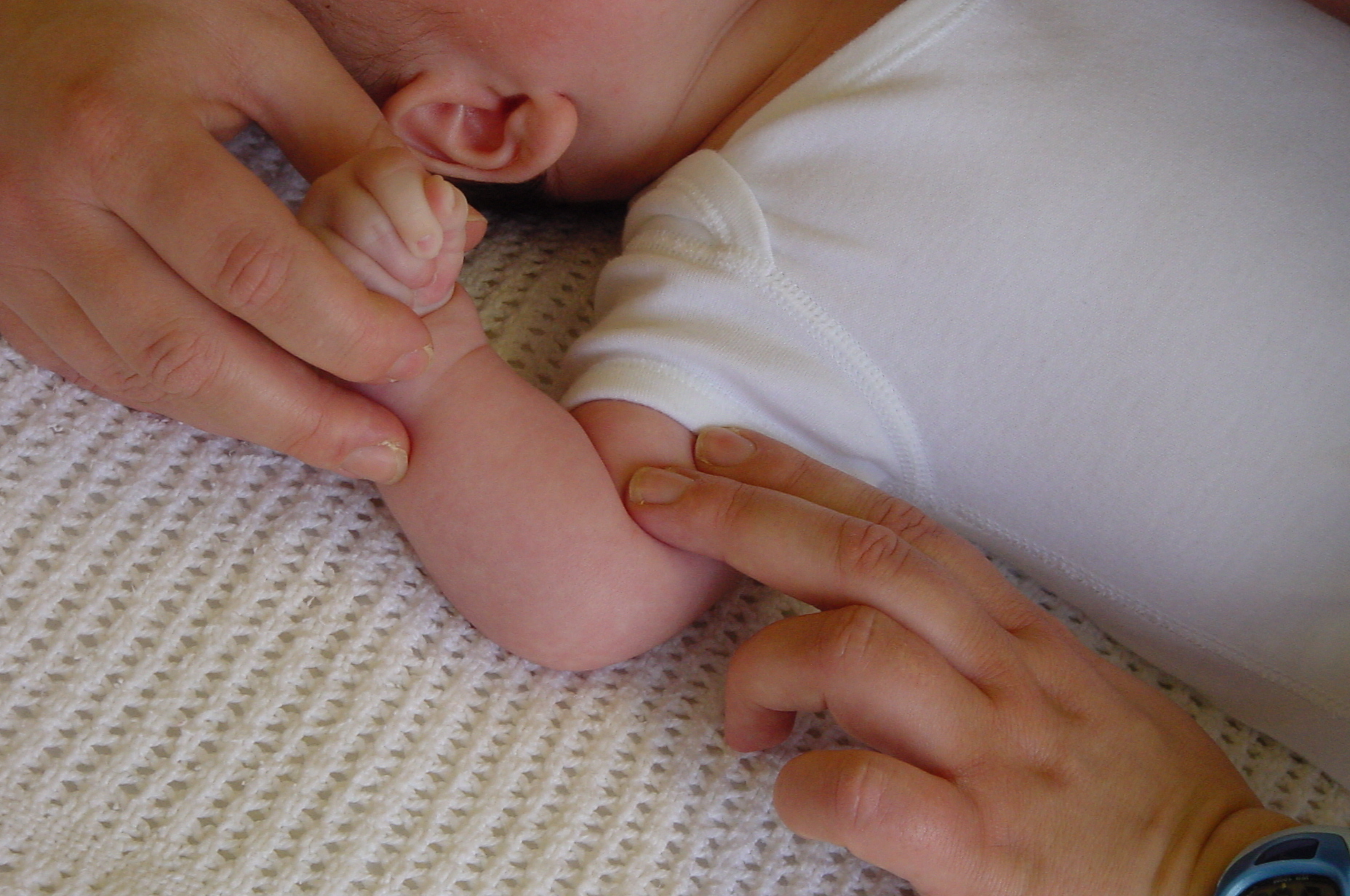 Confronto dei polsi centrali e periferici

Riflette la gittata sistolica
Il polso  si riduce più rapidamente in periferia che nelle sedi centrali
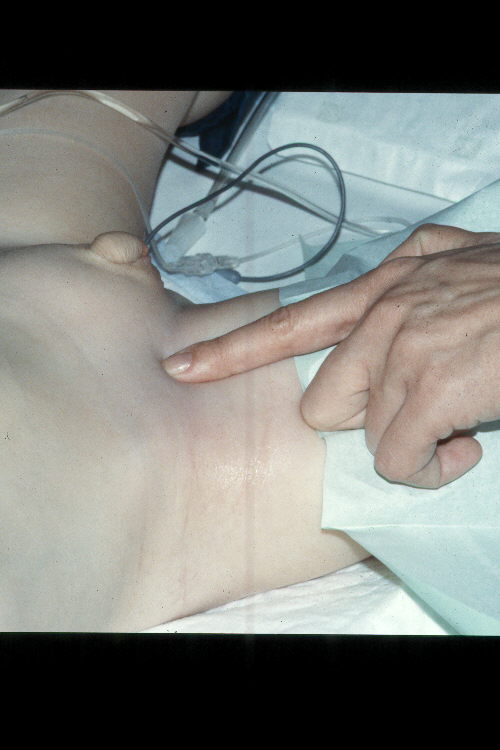 Valutazione della perfusione periferica
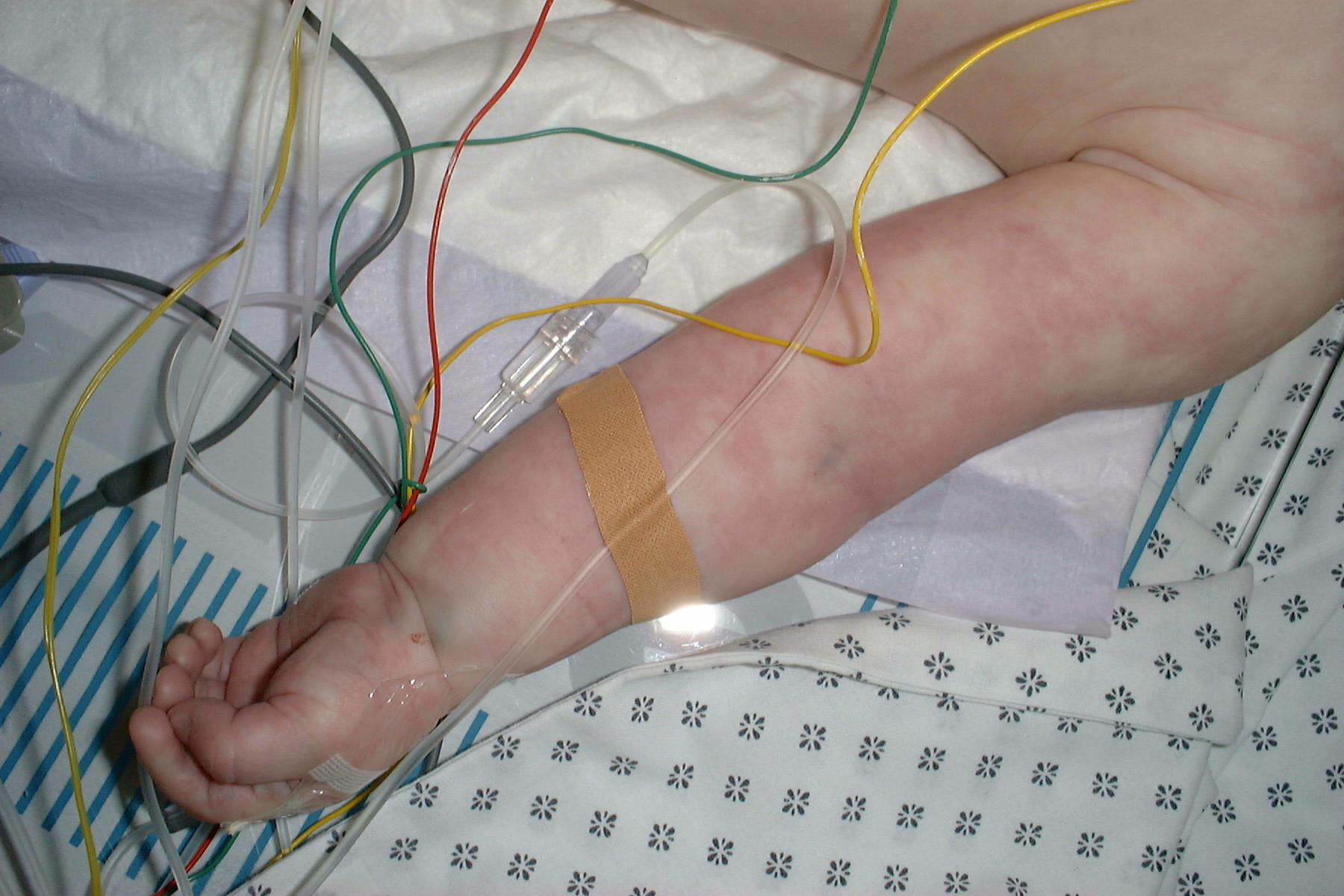 Colore della cute  
Marezzatura
Pallore
Cianosi periferica 
Temperatura cutanea
Tempo di riempimento capillare
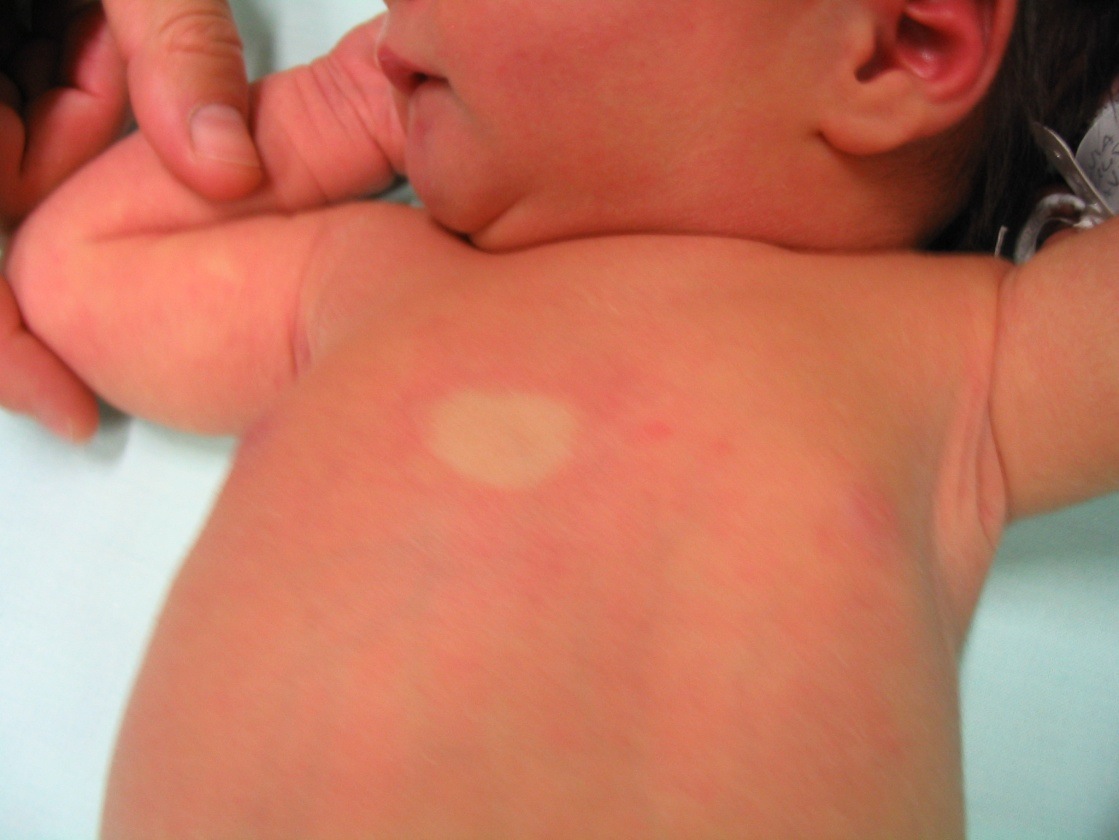 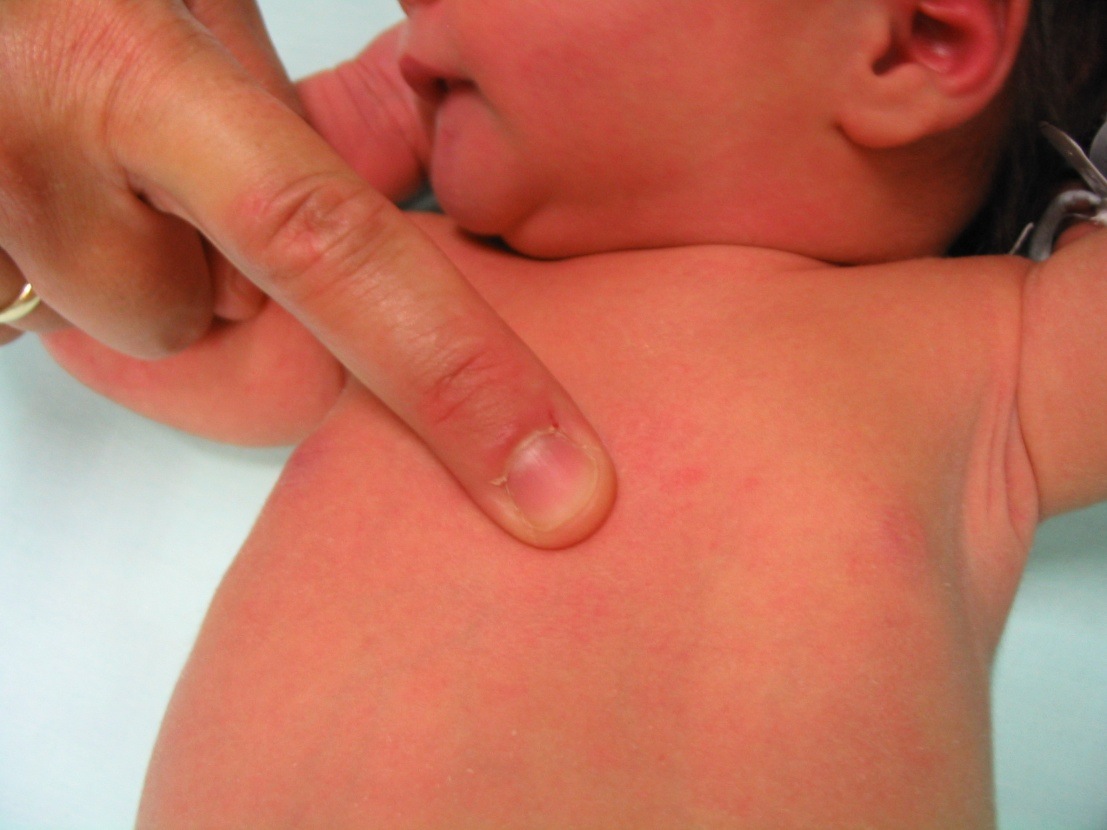 Il tempo di refill è di norma <2”  in ambiente termo-neutrale
Valutazione della Pressione Arteriosa
Valutazione del precarico (pre-load)
Palpa il fegato (fino a 1 cm è normale)
Ascolta il torace (rantolini alle basi per edema polmonare)
Valuta il turgore delle vene giugulari
INSUFFICIENZA CIRCOLATORIA = SHOCK
Ipovolemia
 perdita di fluidi e elettroliti
 emorragie
 perdita di plasma 
 endocrinopatia
 Cardiogeno
 insufficienza miocardiaca
 aritmie
 Distributivo
      - sepsi
       - anafilassi
SHOCK
Compensato
		tachicardia
		alterato riempimento capillare
		pressione normale
 Scompensato
                   	ipotensione
		alterato stato mentale
		insufficienza multi-organo
		CID
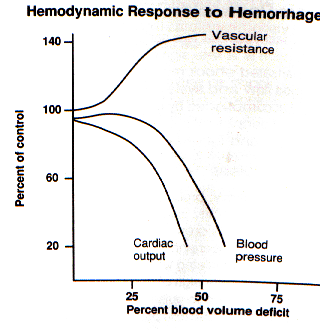 resistenze vascolari
gettata
Risposta emodinamica alla emorragia
Insufficiente perfusione d’organo
Encefalo
Agitazione e irritabilità
Sonnolenza e letargia
↓ interazione con i genitori
Nessuna risposta al dolore e coma

Reni
Riduzione della diuresi (<1ml/kg/h)
SHOCK
Soluzioni cristalloidi 
(Soluzione Fisiologica o Ringer Lattato)

20 ml/kg

IV/IO

in 20 minuti
Accesso intraosseo
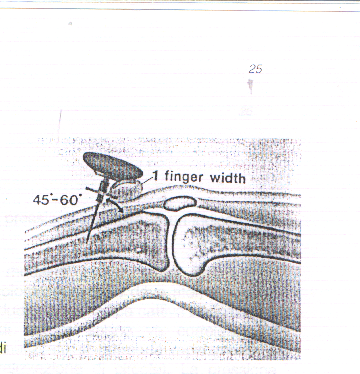 superficie antero-mediale di tibia prossimale, parte
piatta, 1 dito sotto la tuberosità tibiale
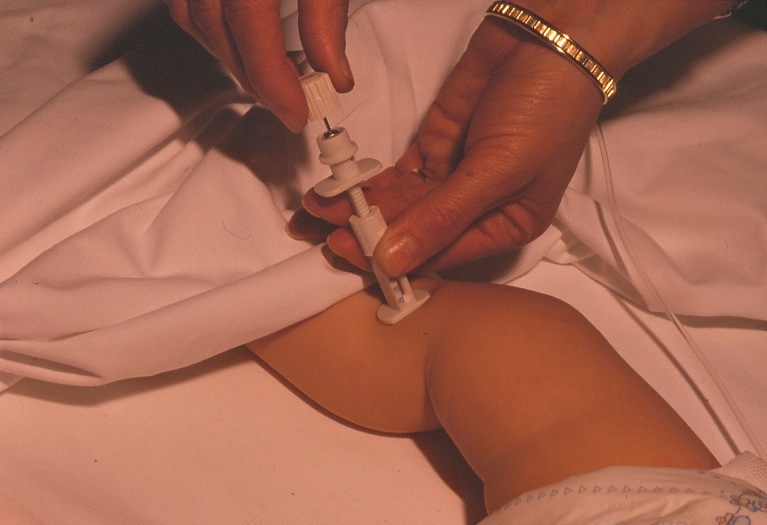 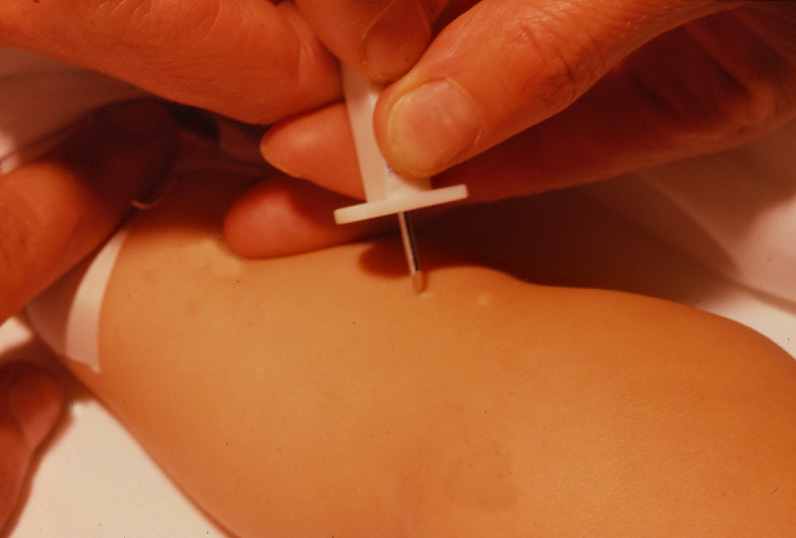 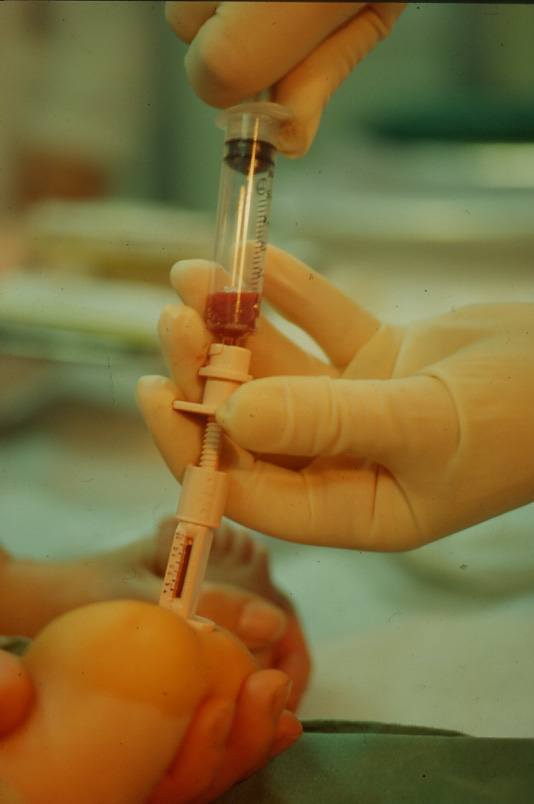 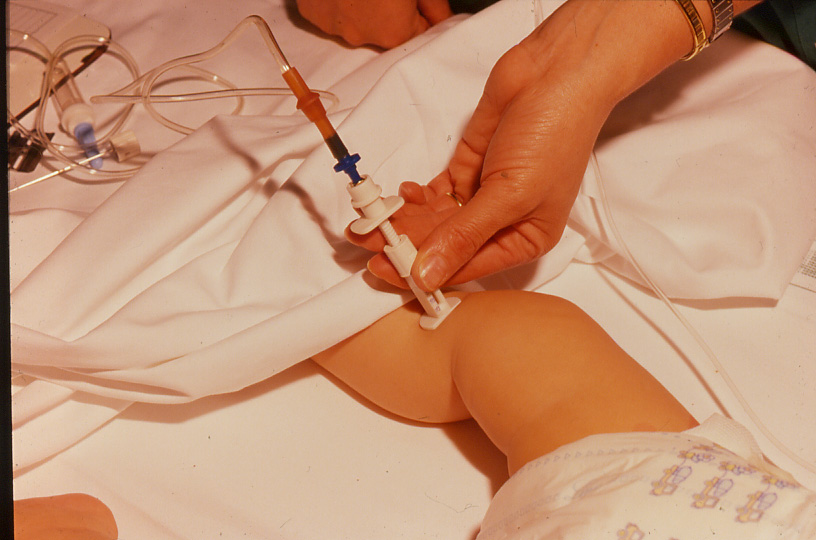 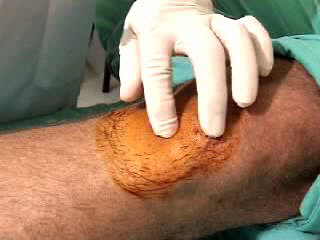 D: Reattività
A	Awake (sveglio e reattivo)
  V	Voice (risvegliabile con la voce)
  P	Pain (risvegliabile col dolore)
  U	Unresponsive (non cosciente)
E: Esposizione
esecuzione del log-roll nel paziente con politrauma
esame esterno del paziente 
 	controllo trauma (es fratture)
 	controllo emorragie (es ematomi, ecchimosi)
 	controllo eruzioni (es petecchie)
	controllo lesioni sospette (es maltrattamento)

 controllo della temperatura corporea
Log Roll
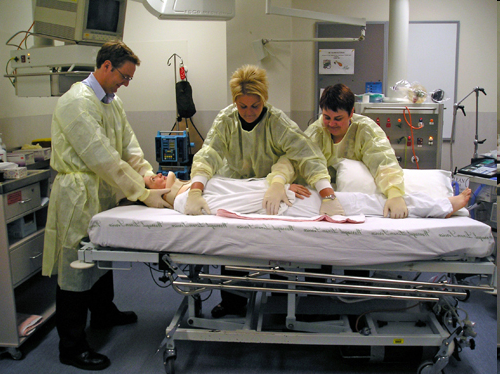 Log Roll
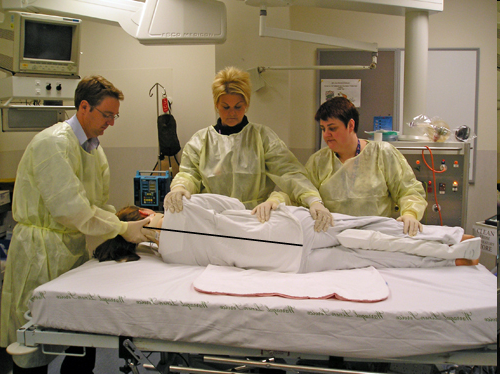 F: Famiglia
presenza durante le manovre invasive
 presenza durante le manovre rianimatorie
 assistenza da parte del personale di reparto
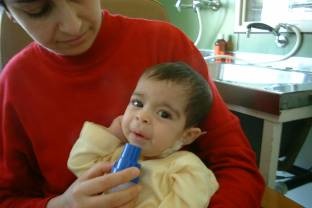 Domande riguardanti l’eziologia
1. Quale condizione ha preceduto l’arresto ?
2. Quale meccanismo ha causato l’arresto (ipossia, ipovolemia) ?
3. Perchè il paziente è in shock?
4. Perchè abbiamo difficoltà ad ossigenare o ventilare il paziente ALPES/DOPES 
5. Abbiamo considerato le cause reversibili (4 I’s e 4 T’s) ?
Alcune considerazioni
Approcci alternativi che si sono dimostrati equivalenti
 accesso vascolare: endovenoso – intraosseo
 supporto ventilatorio: I.E.T. /BVM
 somministrazione ATB: ev - im
 deficit di volume: sondino nasogastrico – per os

Rivalutazione e monitoraggio

Ascoltare i genitori: 
sono il miglior indicatore di quando il bambino non sta bene

Attenzione al maltrattamento/abuso: 
l’anamnesi e l’esame clinico possono essere fuorvianti
Domande?
Conclusioni
L’approccio del bambino in emergenza è diverso da quello dell’adulto

Obiettivi del supporto avanzato alle funzioni vitali in età pediatrica :
riconoscimento precoce dell’insufficienza respiratoria e dello shock
ripristino e mantenimento delle funzioni vitali

La valutazione e gli interventi d’emergenza si fondano sulla sequenza ABCDE
Trattamento in urgenza dell’arresto cardiaco 
in eta` pediatrica
Dr. Francesco Mannelli
VF  0-8 aa:        3%
 VF 8-30 aa :     17%
Ritmi di arresto
in pediatria
Asistolia :  80%
PEA :        14%
FV/TV :     6%
Arresto Cardiorespiratorio
ABC   VALUTARE  il circolo:  
polso  ASSENTE in ASSENZA di segni di vita
RCP
+ MONITOR o DEFIBRILLATORE
Ritmo non defibrillabile
 Asistolia/ Attività Elettrica senza Polso (PEA)
Ritmo defibrillabile 
  Fibrillazione Ventricolare (FV)     Tachicardia Ventricolare (TV)
ECG ritmi non defibrillabili
Asistolia
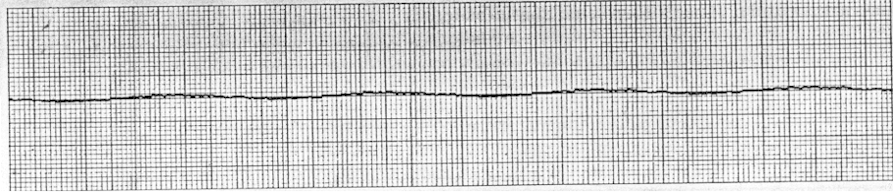 Frequenza: non presente attività ventricolare, a volte 
 			  si può vedere qualche attività atriale
Significato: assenza di attività cardiaca.
Necessità :  verifica apparecchiatura, 
                    verifica voltaggio, 			  
                    verifica su derivazione ortogonale
ECG ritmi non defibrillabili
Dissociazione elettromeccanica (PEA)
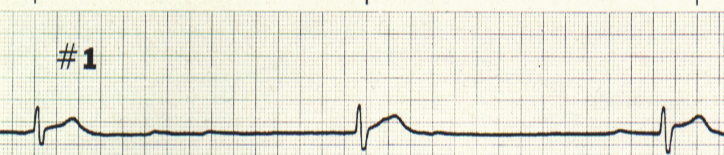 Definizione: attività elettrica organizzata senza polso palpabile
Cause:   pnx, tamponamento cardiaco, tromboembolia,
			intossicazioni ipossia, ipovolemia, ipotermia, 
			ipo/iper-kaliemia, acidosi
Prognosi: se non vengono corrette le cause, sopravvivenza < 1%
Ritmo non defibrillabile (Asistolia, PEA)
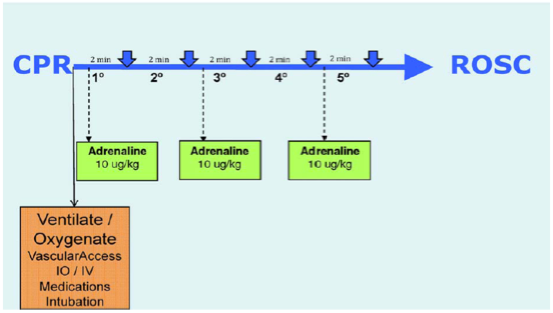 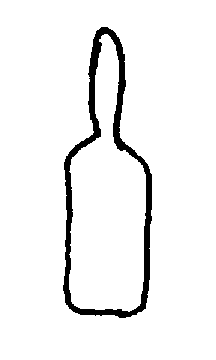 Adrenalina
1:1000
Farmaco essenziale e prioritario nell’arresto cardiaco
Via venosa o intraossea: 
 0,1 ml/Kg di una soluzione diluita 1:10000 
Non raccomandato l’uso di dosi maggiori di adrenalina
Fiala da 1ml 
(1mg/ml)
DOSE MASSIMA: 1 mg  EV-IO
- necessità di accesso venoso sicuro (danno tissutale da stravaso)
- inattivata da soluzioni alcaline (attenzione al NaHCO3)
ECG ritmi defibrillabili
Fibrillazione ventricolare
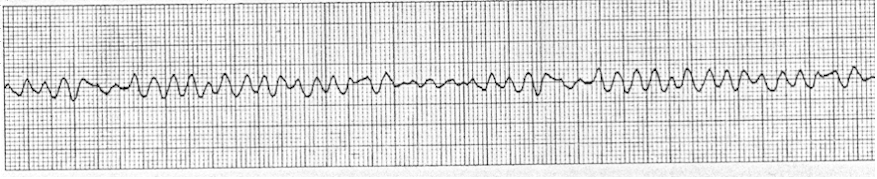 Frequenza: non determinabile (assenza di onde o complessi 
                     misurabili)
Ritmo: 	rapido e caotico
Cause: severa ipossia e/o scarsa perfusione, squilibrio 		elettrolitico, ipotermia, tossicità da farmaci 			(digitale, antidepressivi triciclici),folgorazione, anomalie genetiche
Significato: ritmo terminale
ECG ritmi defibrillabili
Tachicardia ventricolare
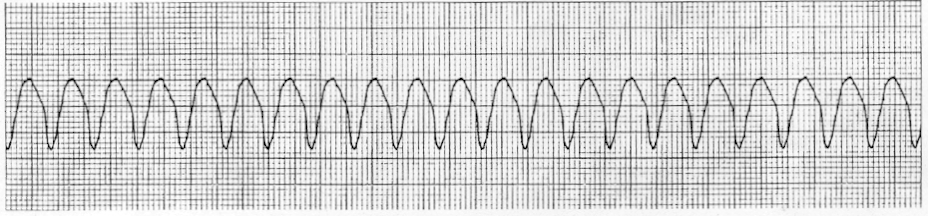 Ritmo: essenzialmente regolare
Cause: cardiopatie,severa ipossia, acidosi, squilibri elettrolitici, 
	 tossicità da farmaci (antidepressivi triciclici)
Significato: raro nel bambino. Possibile degenerazione in FV
Ritmo Defibrillabile (FV, TV senza polso)
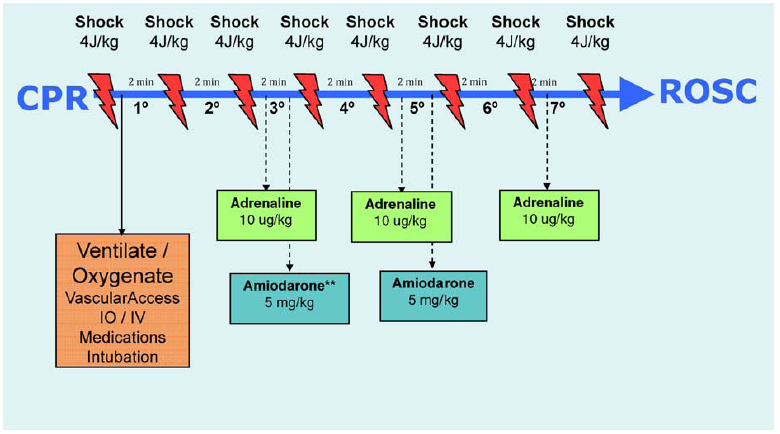 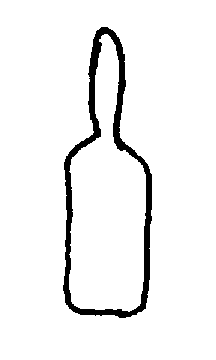 Amiodarone
inibitore adrenergico: deprime conduzione miocardica
				 rallenta conduzione AV 
				 prolunga intervallo QT e periodo refrattario
 Farmaco efficace in:	FV e TV senza polso resistenti ad adrenalina, 				dopo il terzo shock 
		tachicardie emodinamicamente stabili (TSV, TV) 
 Dose:  IV, IO: 5 mg/Kg (infusione lenta se polso presente in glucosata 5%) 
 Dose massima: 300 mg. EV-IO
 Effetti indesiderati: ipotensione, bradicardia, tromboflebiti.

 Non associare ad altri antiaritmici (procainamide). 
 Se vi è ritorno a ritmo sinusale e successiva ricorrenza della FV/TV, somministrare Amiodarone pre-defibrillazione, seguito da infusione continua dello stesso farmaco
Fiala da 3ml
    150 mg
   (50 mg/ml)
Durante RCP
Assicurare O2 100% e ventilazione adeguata 
 Considerare intubazione
 Accesso vascolare o intraosseo
 Identificare e trattare possibili cause reversibili:
	
	Ipossia 		Tamponamento cardiaco
	Ipotermia 		Pneumotorace IperTeso
	Ipovolemia 		Tossici/Terapie
	Ipo/Iperkaliemia	Tromboembolia 


 Trattare acidosi (bicarbonato), se arresto cardiaco prolungato
Trattamento in urgenza dei  disturbi del ritmo in età pediatrica
Dr. Francesco Mannelli
Breve analisi dell'ECG per aritmie
Se il polso è PRESENTE:

 La frequenza cardiaca è alta o bassa ?

 Il ritmo e’ regolare o irregolare ?

 Sono presenti onde P? Inducono i complessi QRS? 
 I complessi QRS sono di origine sopraventricolare 
   (stretti) o ventricolare (larghi) ?
R
60
300
150
100
75
50
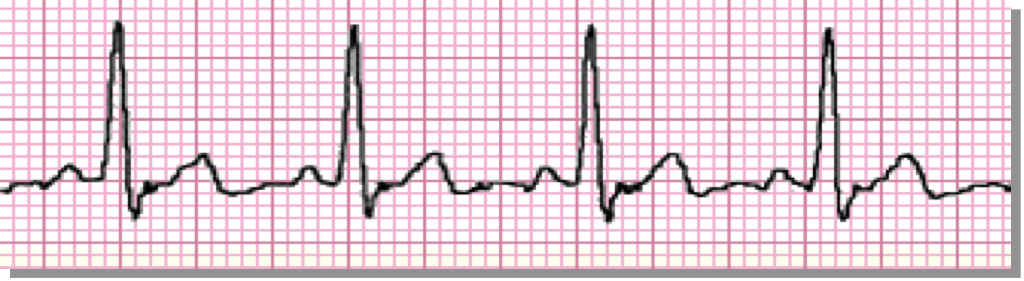 Frequenza Cardiaca
R-R
T
P
Q
S
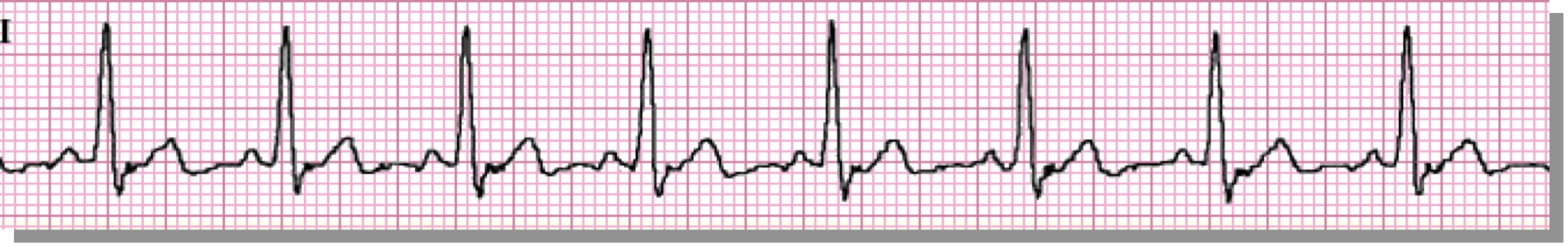 Larghezza del QRS (< 0.08 sec)
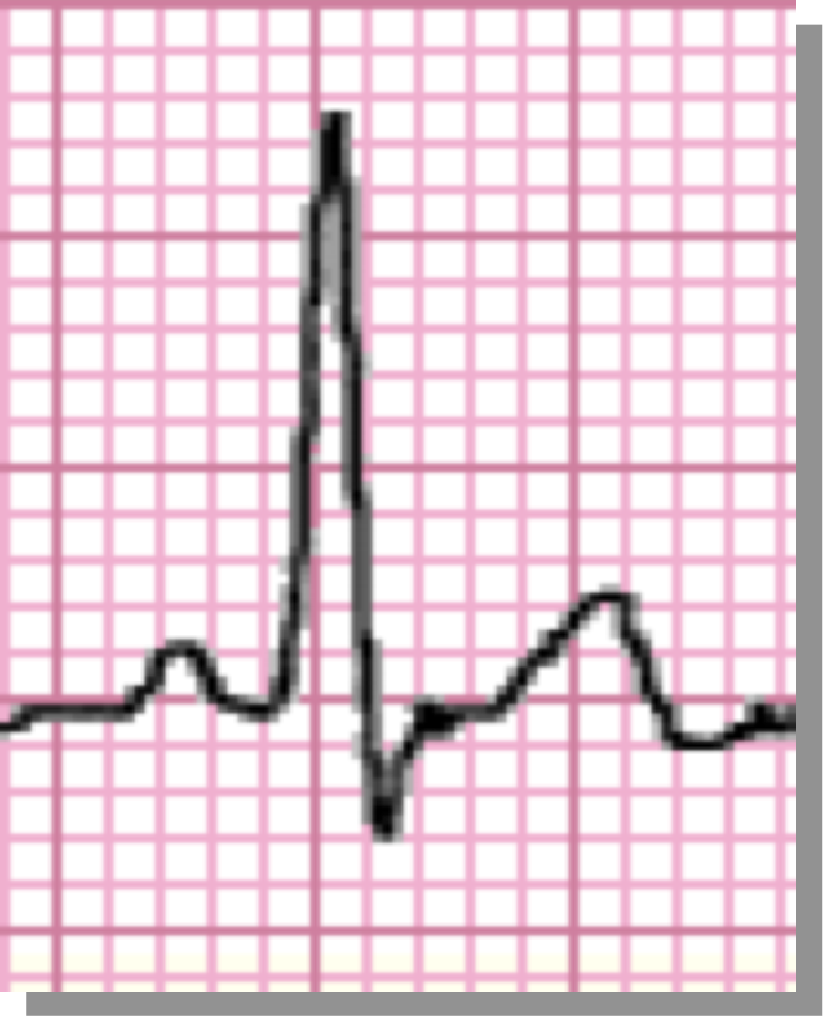 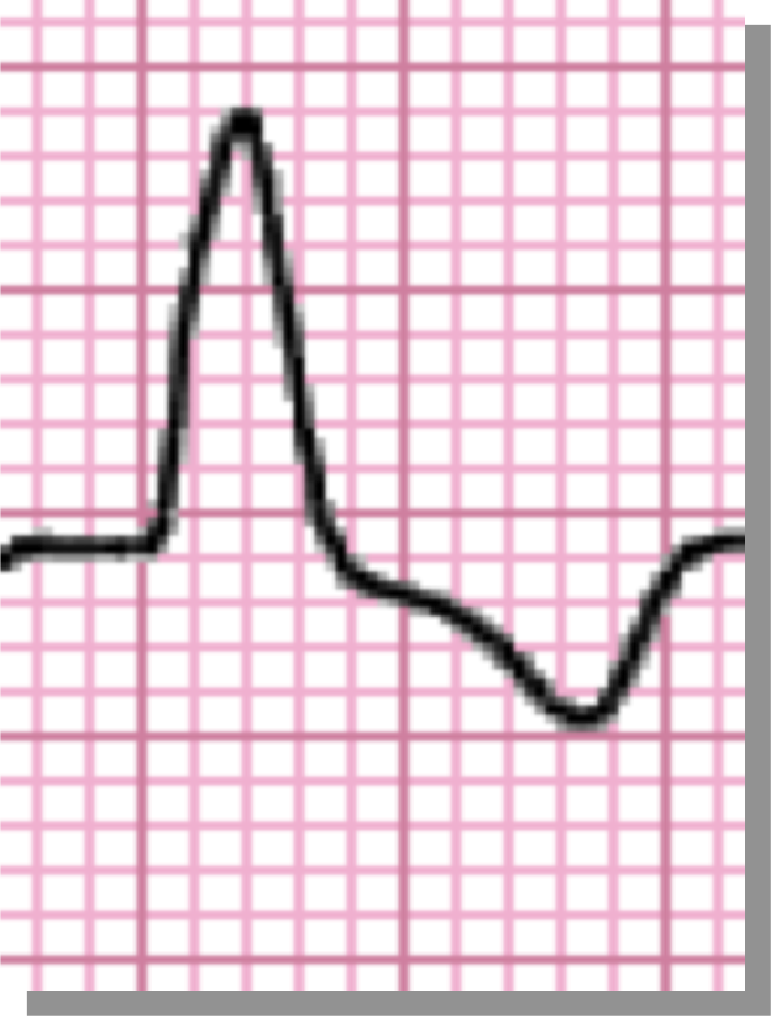 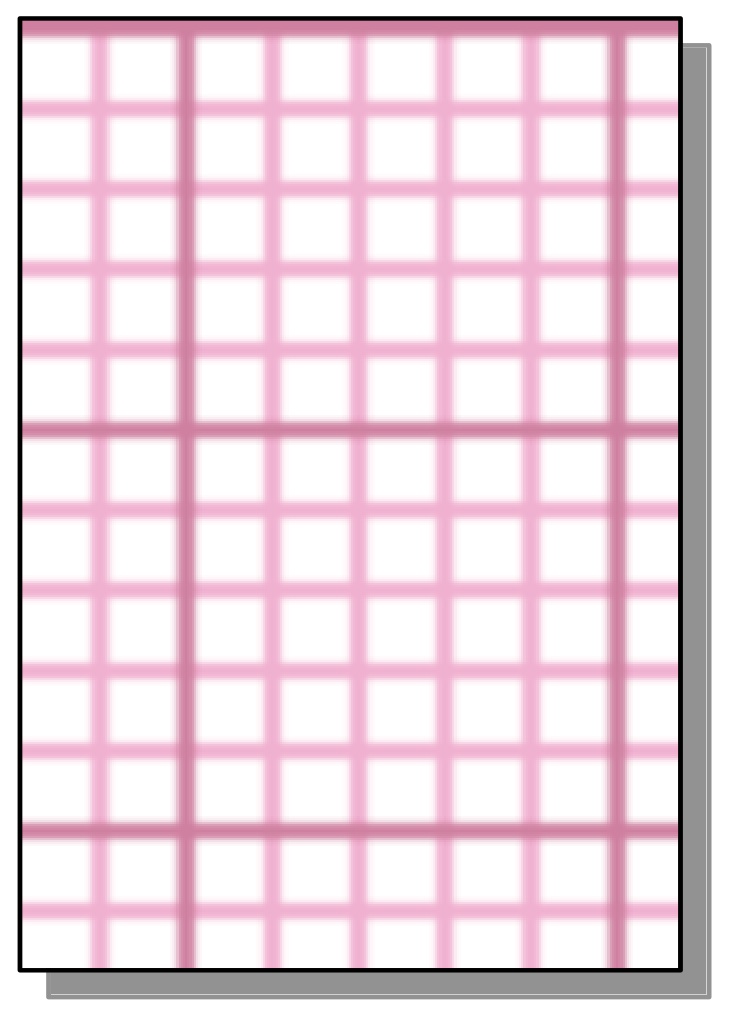 0,20 sec
0,04 sec
Aritmie in età pediatrica
Bradicardia

Tachicardia a complessi "stretti"
	       (Tachicardia sinusale - T.S.V.)

Tachicardia a complessi "larghi” 
	       (sospetta T.V. sino a prova contraria)
Frequenza cardiaca
Valori anormali ~ insufficienza cardiaca (precoce)
Ma varia anche con età, agitazione, dolore, temperatura
Monitorare le variazioni nel tempo!
NO
SI
Bradicardia con severa compromissione cardiorespiratoria?
Coscienza alterata, scarsa perfusione, ipotensione, difficoltà respiratoria
Supporta l’ABC
Trasporto
Se FC < 60/m
RCP
Algoritmo della bradicardia
Intubazione Accesso vascolare
Bradicardia (<60 /min con pz. compromesso)
RCP
Adrenalina EV/IO
ripetibile ogni 3-5 min
Atropina* EV/IO
ripetibile una sola volta dopo 5 min
Considera infusione continua di amine, identifica e tratta possibili cause (ipossia, ipotermia, trauma cranico, tossici)
Somministra prima Atropina se la bradicardia è dovuta ad aumentato tono vagale o blocco AV primario
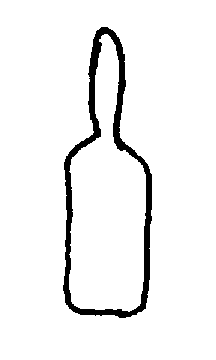 Bradicardia
Trattamento farmacologico
1:1000
Fiala da 1ml 
(1mg/ml)
Adrenalina

 EV/IO   dose = 0.1 ml/kg di sol. 1:10000 
ripetibile ogni 3-5 minuti allo stesso dosaggio
Bradicardia
Trattamento farmacologico
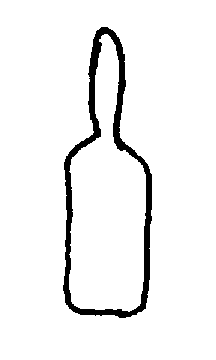 Fiala 1ml
0,5-1 mg/1 ml
Atropina
solo nelle bradicardie da aumentato stimolo vagale o 
blocco AV primario


EV/IO:  dose = 0.02 mg/kg
dose minima:  0.1 mg
dose singola massima: 0.5 mg  bambino / 1  mg adolescente
     
     può essere ripetuta 1 volta dopo 5 min
     dose massima totale 1 mg bambino / 2 mg adolescente
Tachicardia
Tachicardia ventricolare
con perfusione adeguata - con ipoperfusione
a complessi QRS stretti              a complessi QRS larghi
Tachicardia sinusale
Tachicardia sopraventricolare
Polso rapido - QRS stretto
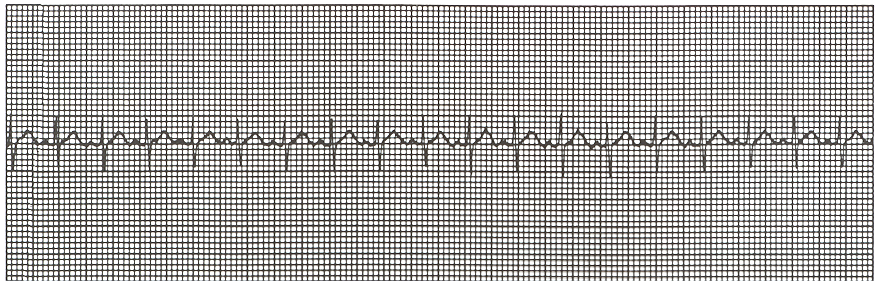 Tachicardia sinusale
Polso rapido - QRS stretto
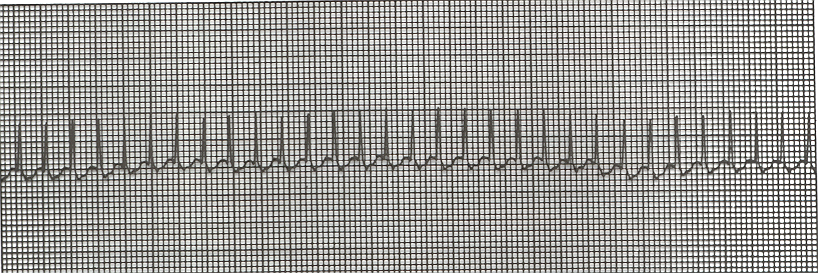 Tachicardia sopraventricolare (TSV)
Probabile TSV

P assenti o anormali
RR fisso e/o bruschi cambi di FC 
< 1 anno FC >220 bpm
> 1 anno FC >180 bpm
Probabile TS

P presenti e normali
RR variabile 
< 1 anno FC <220 bpm
> 1 anno FC <180 bpm
Polso rapidoQRS stretto: ECG
Polso rapido - QRS largo
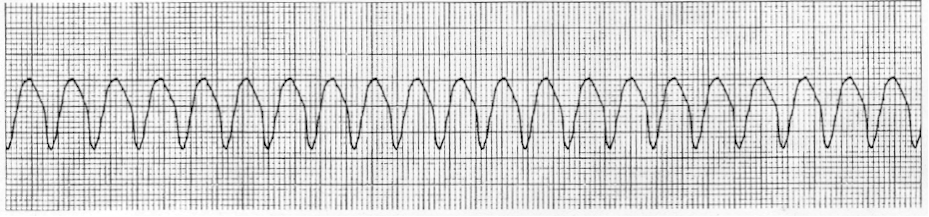 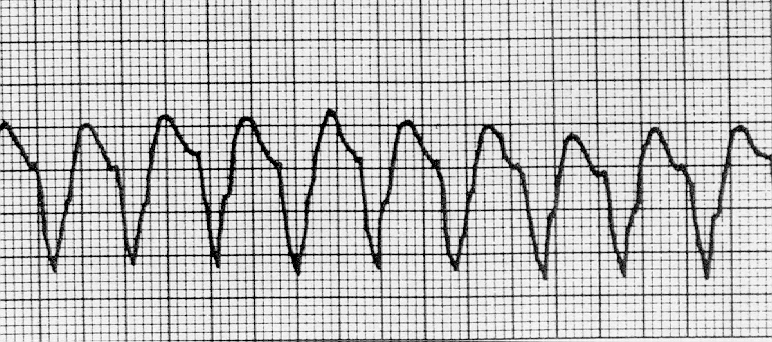 Tachicardia ventricolare (TV)
VT
T.sinusale
Trattare le cause
Cardioversione
TSV
Manovre vagali
Adenosina
Durante la valutazione:
Supporta l’ABC
Considera il consulto di cardiologo (?)
Identifica e tratta possibili cause
Amiodarone 1° scelta  
Procainamide 2° scelta
Algoritmo tachicardia con perfusione adeguata
T.sinusale
TSV
TV
Trattare le cause
Manovre vagali 
(non ritardare altri interventi)
Amiodarone 1° scelta  
Procainamide 2° scelta
Durante la valutazione:
Supporta l’ABC
Considera il consulto di cardiologo
Identifica e tratta possibili cause
Cardioversione
Accesso venoso:
NO        Cardioversione
SI          Adenosina
Algoritmo tachicardia con scarsa perfusione
Algoritmo tachicardia
Durante la valutazione:

Supporta l’ABC
Consigliata Consulenza cardiologo pediatra per terapia (?)
Identifica e tratta possibili cause: 
 ipossia, ipovolemia, ipertermia, dolore
	 ipo/iperkaliemia, malattie metaboliche
 PNX, tamponamento, tossici, tromboembolismi
Manovre vagali
Diving reflex
Valsalva (bambino collaborante)
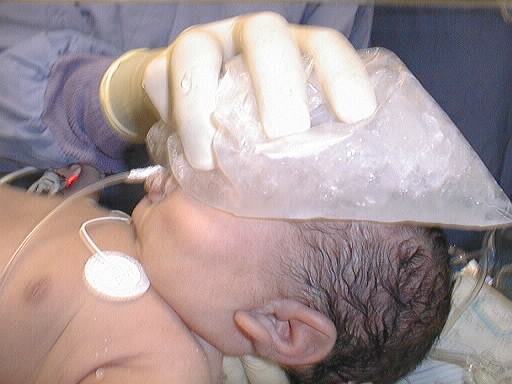 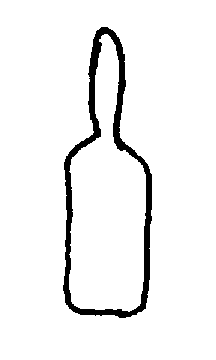 Dosaggio: 	0.1 mg/Kg (max  prima dose 6 mg)
		se inefficace: 0,2 mg/Kg (seconda dose 12 mg) e
	            terza dose (max 12 mg)
Accesso vascolare vicino al cuore (anche intraosseo)
Fiala da 2 ml
    3 mg/ml
Adenosina
Azione: blocco nodo AV
Emivita: 10 sec., durata d’azione  < 2 min.
Effetti collaterali: flush cutaneo, cefalea, ipotensione, 		broncospasmo, irritabilità (rari nel bambino)
Somministrazione: EV/IO
Bolo più rapido possibile: aspirare la quantità prevista di farmaco in una siringa da 1 ml ( da 2.5 ml se dose 
> 3 mg), far seguire flush di 3-5 ml.
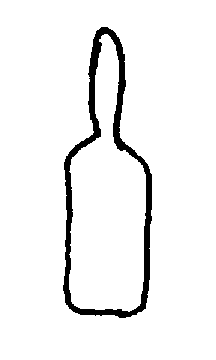 Fiala da 2 ml
    3 mg/ml
Adenosina
Krenosin: fiale da 6 mg/2 ml
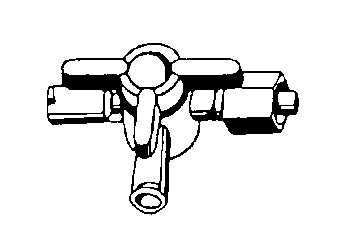 Krenosin®
+ flush di 3-5ml
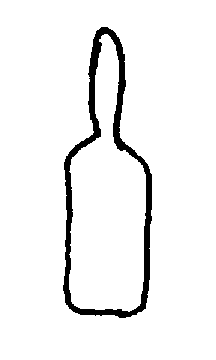 Fiala da 3ml
 150 mg
Amiodarone
inibitore adrenergico: 	  conduzione miocardica, vasodilatazione
   			            intervallo QT e periodo refrattario
Efficace in: TSV, TV emodinamicamente stabili. 




Effetti indesiderati: IPOTENSIONE, BRADICARDIA, tromboflebiti.
 non associare ad altri antiaritmici (procainamide).
Dose:  IV, IO: 5 mg/Kg (lento in 30-60 min. con polso presente) 
                        DOSE MASSIMA: 300 mg.
Dosaggio: 
prima dose  1 J/Kg
se inefficace  aumentare a 2 J/Kg
Cardioversione elettrica sincronizzata
Se perfusione adeguata: sedare sempre il paziente
Se perfusione scarsa: sedare solo se non si ritarda la cardioversione
Domande ?
118
ALTRI FARMACI
Atropina:	non consigliato nell’arresto cardiaco (solo nelle bradicardie da 	aumentato stimolo vagale) 

Bicarbonato: solo se arresto cardiaco prolungato + grave acidosi
		   	    instabilità emodinamica + iperkaliemia
			    intossicazioni da antidepressivi triciclici.

 Procainamide: possibile impiego nella TV stabile o se TSV stabile  
                         resistente ad altre terapie. 
		  Attenzione ad ipotensione/aritmie.

 Lidocaina: non di prima scelta nelle TV, FV nel bambino.

 Magnesio: non evidenza nell’arresto cardiaco, solo se ipomagnesemia.

 Vasopressina: insufficienti evidenze nell’arresto cardiaco nel bambino.
UTILIZZO DELLE AMINE
DOPAMINA
3 – 10 microgr/kg/min – INOTROPO
> 10 microgr/kg/min – INOTROPO e VASOCOSTRITTORE

DOBUTAMINA 
5-10 microgr/kg/min INOTROPO, CRONOTROPO, VASODILATATORE
(riduce le resistenze vascolari sistemiche)

ADRENALINA
0,1-0,3 microgr/kg/min – INOTROPO e CRONOTROPO
> 0,3 microgr/kg/min – INOTROPO e potente VASOCOSTRITTORE

NORADRENALINA
0,1-0,2 microgr/kg/min – INOTROPO e potente VASOCOSTRITTORE
(l'effetto vasocostrittore aumenta con la dose)
DOPAMINA e DOBUTAMINA – Regola del 3 -
mg del farmaco da diluire in 50 ml: 3 X peso del bambino (kg)
Velocità di infusione in ml/h = dose in microgr/kg/min
ADRENALINA e NORADRENALINA – Regola del 0,3 -
mg di farmaco da diluire in 50 ml: 0,3 x peso del bambino (kg)
Velocità di infusione in ml/h = 0,1 microgr/kg/min
MODALITA’ DI SOMMNISTRAZIONE
Farmaco             dose	            intervallo	     effetti collaterali	

paracetamolo      10-15 mg/Kg     ogni 4-6 ore       nessun effetto GE ed ematologico
		       per os			ma non effetto antiflogistico
	
paracetamolo    10-15 mg/Kg par  ogni 6-8 ore       nessun effetto GE ed ematologico
 + codeina	 0,6 mg/Kg cod			 ma non effetto antiflogistico

ibuprofen	 5-10 mg/Kg        ogni 6-8 ore       effetto antiflogistico ma può avere
		      per os 			 effetti GE ed ematologici

naprossene	 5 mg/Kg              ogni 8-12 ore    effetto antiflogistico ma può avere
	              per os o rettale			   effetti GE ed ematologici

ketoralac	0,2- 0,5 mg/Kg     ogni 6 ore          effetto antiflogistico ma può avere
 > 12 aa		  per os				  effetti GE ed ematologici
			
ketoprofene	1-2 mg/kg	ogni 6-12 ore    effetto antiflogistico ma può avere
		 per os, rettale			  effetti GE ed ematologici
	              max 4 mg/Kg/die
Farmaci non oppioidi per il trattamento 
del dolore  nel bambino
Caratteristiche dei farmaci analgesici 
non oppioidi
possono essere usati da soli o in associazione con 
	altri farmaci analgesici
 presentano un effetto “tetto”
 devono essere somministrati ad orario fisso
 controllano anche la febbre
 devono essere monitorizzati gli effetti collaterali
MORFINA
Analgesico, anestetico a dose elevate
- idrosolubile  < diffusione su SNC
-  anche per os
-  effetti collaterali: depressione respiratoria, nausea,
      vomito, < peristalsi (costipazione), ritenzione
      urinaria, tolleranza e dipendenza
ev: 0,05 – 0,1 mg/kg azione immediata 
	durata d’azione 2 - 3 ore
os: 0,1 - 0,2 mg/kg azione dopo 20 min
	durata d’azione 4 ore

non adatto per dolore da procedura per lunga durata
       d’azione (2 – 4 ore)
TRAMADOLO
attività inferiore del 10% rispetto a morfina
 più debole di morfina 
 stessi effetti collaterali di morfina
 minor effetto di depressione respiratoria
 maggior incidenza di convulsioni, possibile nausea, 
         sudorazione e sedazione
 somministrato per os, rettale ed ev
 1-2 mg/kg ogni 6-8 ore
 non per dolore da procedura
CODEINA
attività inferiore del 10% rispetto a morfina
 somministrato per os o per via rettale
 dose: 0,5 – 1 mg/kg ogni 4-6 ore
Farmaci per il trattamento del dolore da procedura
sedativi
Midazolam
=
Rapido onset/offset 
Efficace per vie multiple
Orale
Rettale
Intranasale/Transmucosa
e.v.
Combinare con N2O e/o oppiacei per le procedure dolorose
Dose:	0.3-0.5 mg/kg PO, PR
			0.05-0.1 mg/kg IV
			0.2-0.4 mg/kg IN
Midazolam
all’aumentare del dosaggio gli effetti sono:
- anticonvulsiva
- ansiolitico
- sedazione leggera
- riduzione dell’attenzione
- amnesia
- sedazione profonda
- rilassamento muscolare
 anestesia

Dà depressione respiratoria solo ad alti dosaggi, specie 
se associata ad altri farmaci con analoghi effetti (oppioidi)

Spesso somministrata con altri farmaci (COSEDAZIONE) 
come Propofol o Ketamina, con possibilità di dosaggi 
più bassi del singolo farmaco
KETAMINA
analgesico e sedativo ipnotico

 agisce con effetto dissociativo, creando uno stato
     catalettico, caratterizzato da analgesia, sedazione 
     e amnesia permettendo di rispondere ai comandi, 
     in respiro spontaneo con riflessi laringei intatti

 assorbimento per os e rettale imprevedibile per 
    insorgenza e durata d’azione
KETAMINA
Dose:
   0,25 - 1 mg/kg ev: insorgenza analgesia immediata (1 m’)
                                   e durata d’azione di circa 1 ora
   3 - 7 mg/kg im:   insorgenza analgesia in 3-5 m’ e durata 
                                   d’azione di circa 2 ore
   6 - 10 mg/kg os   30 minuti prima della procedura
Effetti collaterali:  
 >> secrezioni
 depressione respiratoria (per infusione rapida)
 nausea, vomito
 non ha effetti sul circolo, anzi > PA 
 allucinazioni anche tardive (24 ore)  dose correlate e 
     prevenute da BZP (5% tra 4-5 anni, nel 30% tra gli adulti):
      sconsigliata > 10 anni (?)
ANALGESIA  INALATORIA MEDIANTE MISCELA PREFISSATA DI PROTOSSIDO DI AZOTO
gas 
incolore
inodore
azione:
ansiolitica analgesica
amnesica euforizzante
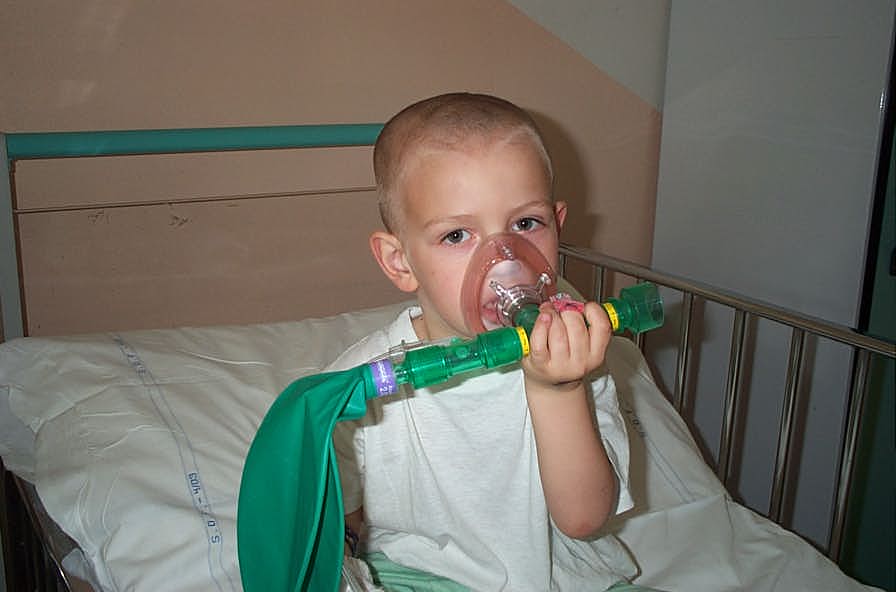 si somministra 
miscelato:
50% 02 
50% N2O
rapidità di azione (3 min) 
e di reversibilità
stato di coscienza modificato, percezioni sensoriali modificate
nausea e vomito (20%)
Oppiacei liposolubili
sono oppioidi di sintesi

 diffusione su SNC (più potenti di morfina) 
 Analgesici, ma anestetici a dose elevate
 adatti per dolore da procedura per breve durata d’azione
 depressione respiratoria, nausea, vomito, < peristalsi 
	(costipazione), ritenzione urinaria, in particolare 
	APNEA, (minori rispetto a morfina)
 rigidità muscolatura scheletrica e rigidità parete toracica
 solo per via ev: iniezione lenta in 3-5 minuti
Oppiacei liposolubili
FENTANYL  (Fentanest R)     1-2   gr/kg   durata d’azione 45’
 ALFENTANYL  (Fentalim R)  5-10 gr/kg  durata d’azione 30’
 REMYFENTANYL                  0,1 - 0,4 gr/kg in infusione continua 
				      per la brevissima durata d’azione, ma 
				      livelli terapeutici vicini a dose tossica
ANTIDOTI
Midazolam             Oppiacei
Flumazenil (Anexate)          Naloxone (Narcan)
 5mcg/kg ogni 60sec             0.01mg/kg
 max: 2mg                           max: 2mg
Propofol
sedativo ipnotico a breve durata d’azione con 
	proprietà di dare amnesia
 può indurre anestesia
 adatto per sedazione nell’esecuzione di procedure per
	la breve durata d’azione
 non ha proprietà analgesiche
 se c’è da controllare dolore, va associato ad oppiaceo
	o ketamina
Dose: 1 - 3 mg/kg ev lenta con insorgenza d’azione rapida
	(< 1 minuto) e durata d’azione di 10 minuti

Effetti collaterali: ipotensione, bradicardia (resistente
	ad atropina), apnea, rush, prurito, cefalea
midazolam 0,2 mg/kg im/nas 2° dose/lungo intervallo da inizio
midazolam 0,3 mg/kg buccale 2° dose/lungo intervallo da inizio
diazepam 0,3 mg/kg e.v.    1° dose/breve intervallo da inizio
midazolam 0,2 mg/kg e. v.  2° dose/lungo intervallo da inizio
lorazepam 0,1 mg/kg e.v.   2° dose/lungo intervallo da inizio
Benzodiazepine
  non accesso venoso:
diazepam 0,5 mg/kg e.r.       1° dose/breve intervallo da inizio
 accesso venoso:
Trattamento dello stato di male
Lorazepan 0,1 mg/kg e.v. a velocita’ < 2 mg/minuto ( max 4 mg dose) *
10 MINUTI
Ripetere eventualmente la dose
Fenitoina 18-20 mg/kg a velocita’
< 1mg/kg/minuto (max
 singola dose 1g)
Fenobarbitale 20 mg/kg a velocita’ di 1-2 mg/kg/minuto 
(max singola dose 1 g.)
Terapia stato di male refrattario
* Se impossibilita’ accesso vascolare: Midazolam im 0,2 mg/ kg,  Diazepan rettale 0,5 mg/kg (Max 20 mg.)
mantieni pervietà delle vie aeree, somministra O2, trova un accesso
venoso, esegui i primi accertamenti
Bolo endovena:  0,15 - 0,2 mg/Kg.

Infusione continua   1-2 µg/Kg/m’

aumentare di 1 µg/Kg/m’ ogni 15 m’ fino
a 4 µg/Kg/m’ alla prima ora

Midazolam fino a 7 µg/Kg/m’ o anestesia generale
Terapia stato di male refrattario
in anestesia generale
(in rianimazione - pazienti intubati)
3° linea
MIDAZOLAM in infusione continua